Vendredi 14 juin – NîmesJournée d’étude Architecture et bibliothèques
Requalifier un bâtiment existant en bibliothèque
SOGNO Architecture
Requalification de bâtiments existants en bibliothèque: deux exemples
Le Havre – Bibliothèque Oscar Niemeyer - 2015: 
Aménagement d’une bibliothèque publique, tête de réseau, sur un site regroupant 2 salles de spectacles construites par Oscar Niemeyer au début des années 1980: 
5500m2 pour 600 places et 114 000 documents.
Budget: 9 000 000€HT Travaux et 1 200 000€HT Equipements mobiliers

Bobigny – Bibliothèque Jean Dausset - 2009: 
Aménagement d’une nouvelle bibliothèque universitaire sur le Campus de l’Illustration : 2800 m2 pour 500 places de consultation et 60 000 documents en libre accès dans une friche industrielle des années 1930, ancienne imprimerie du journal l’Illustration, devenue un site de l’Université Paris 13.
Budget: 3 400 000€HT Travaux et 370 000€HT Equipements mobiliers
Bibliothèque Oscar Niemeyer
Le site Oscar Niemeyer au cœur de la ville
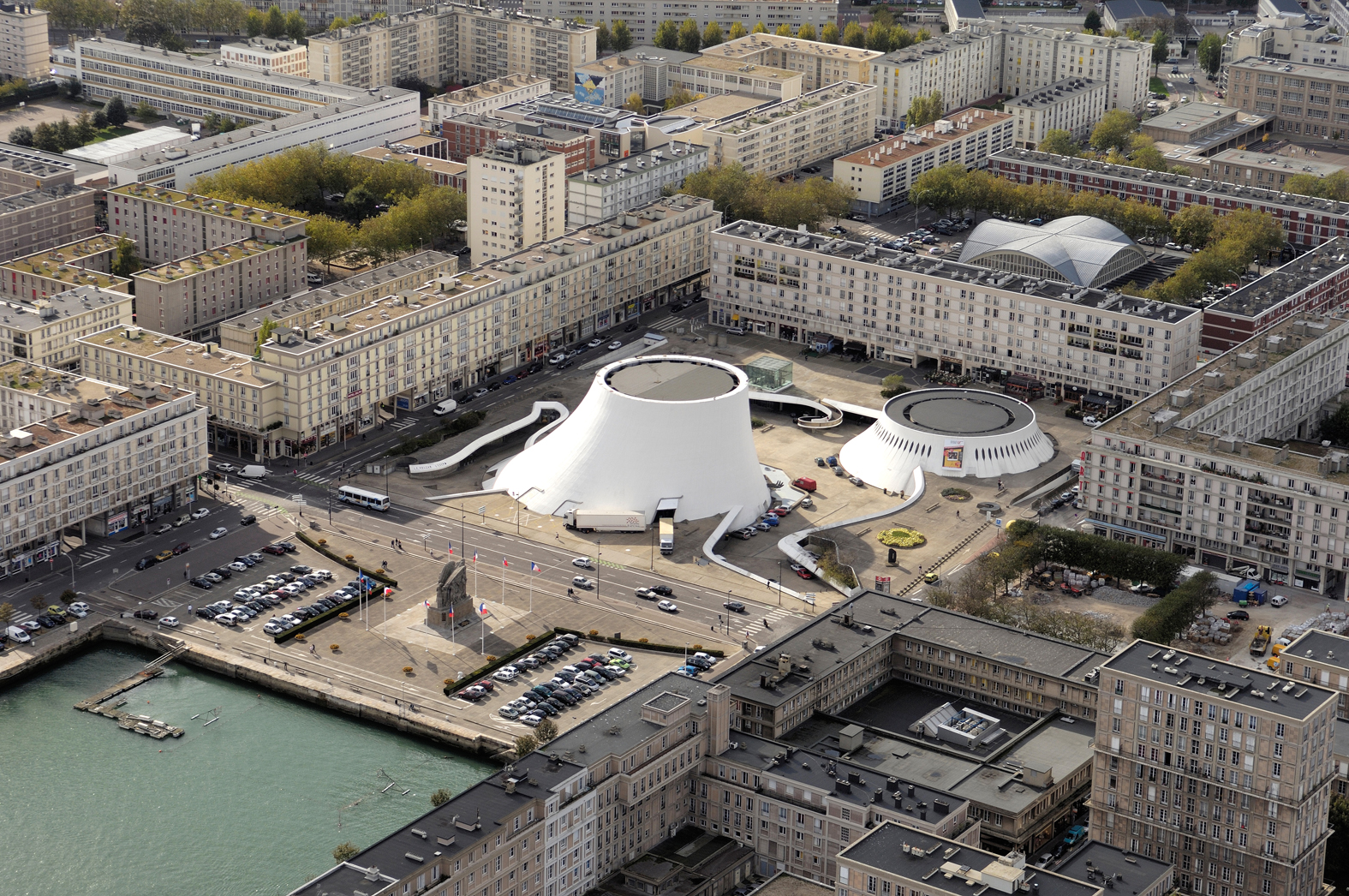 Le site Oscar Niemeyer en 2010
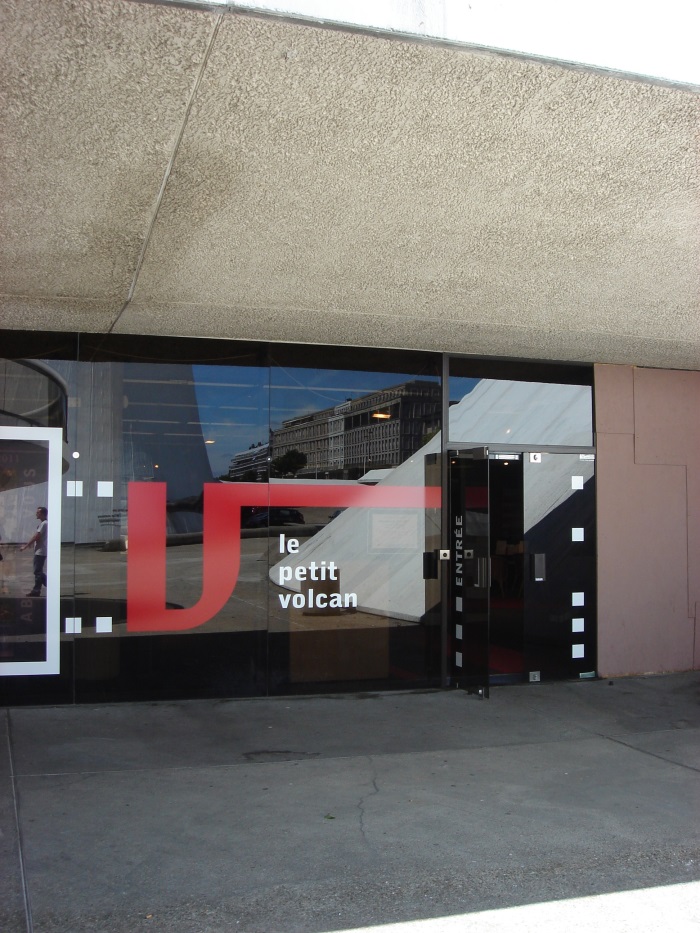 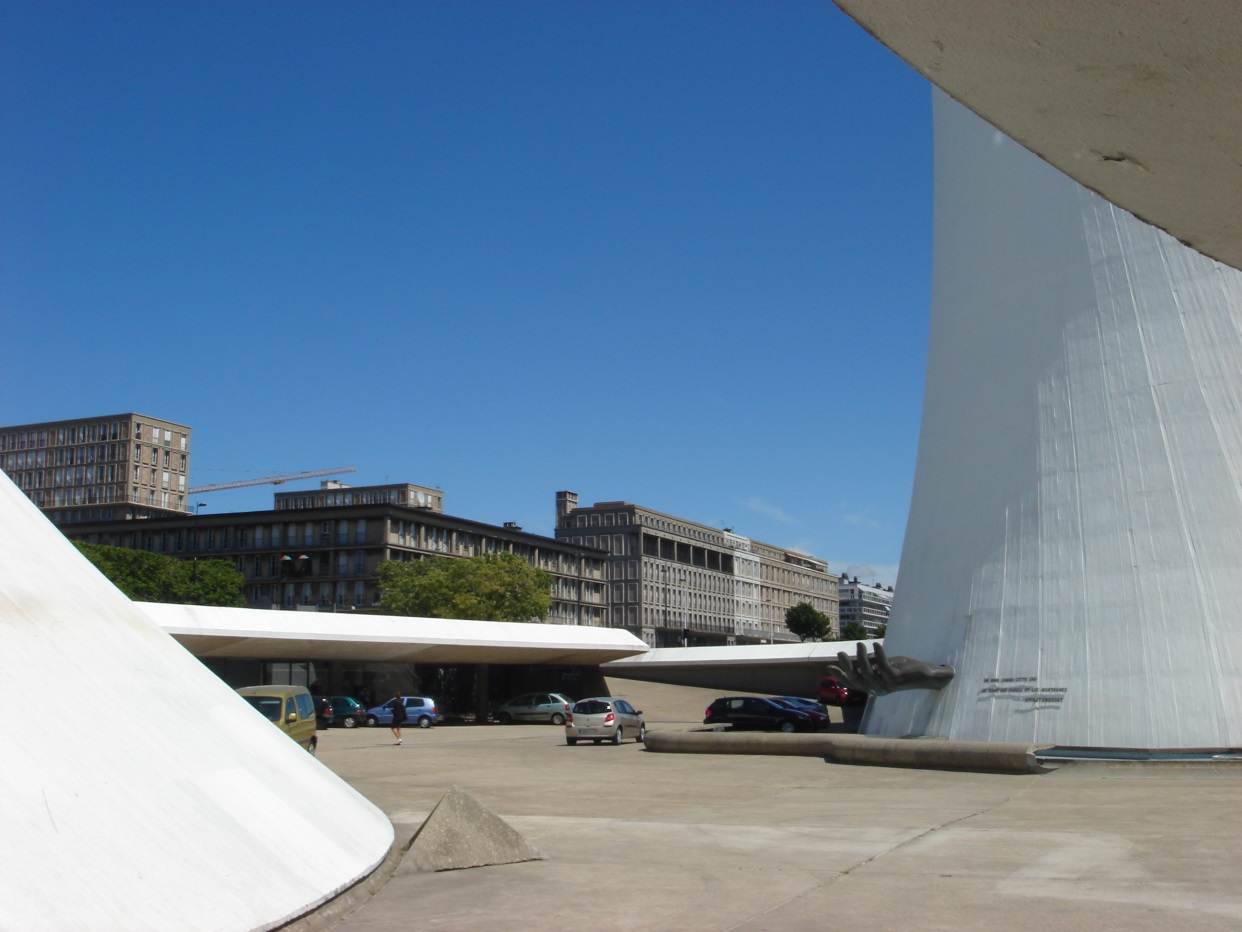 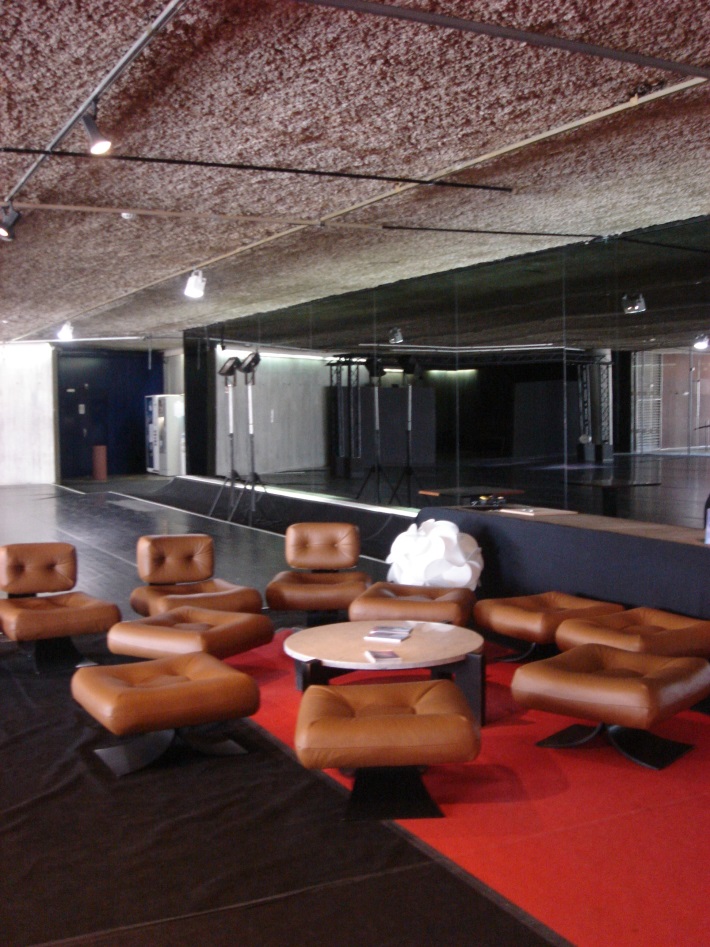 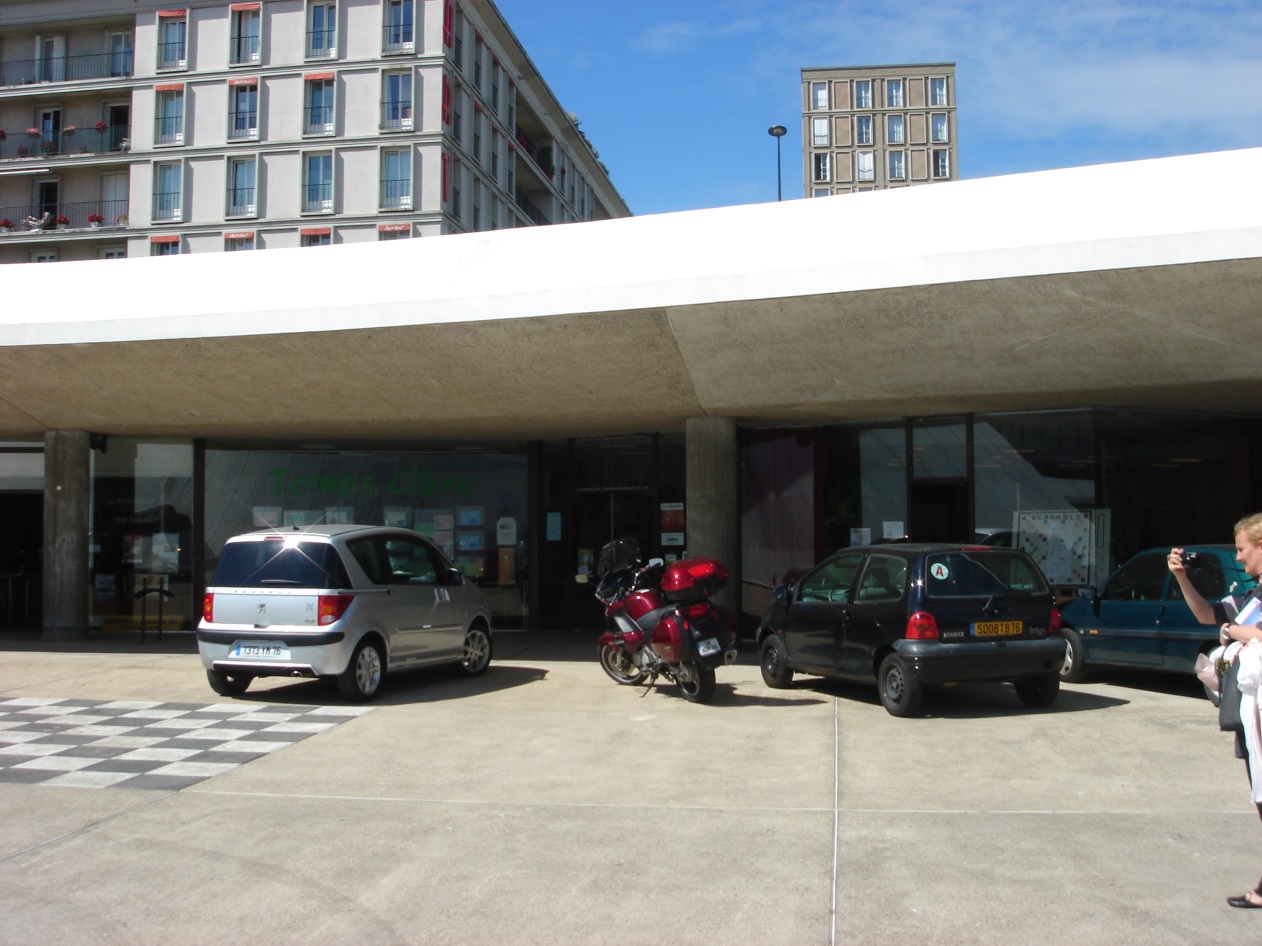 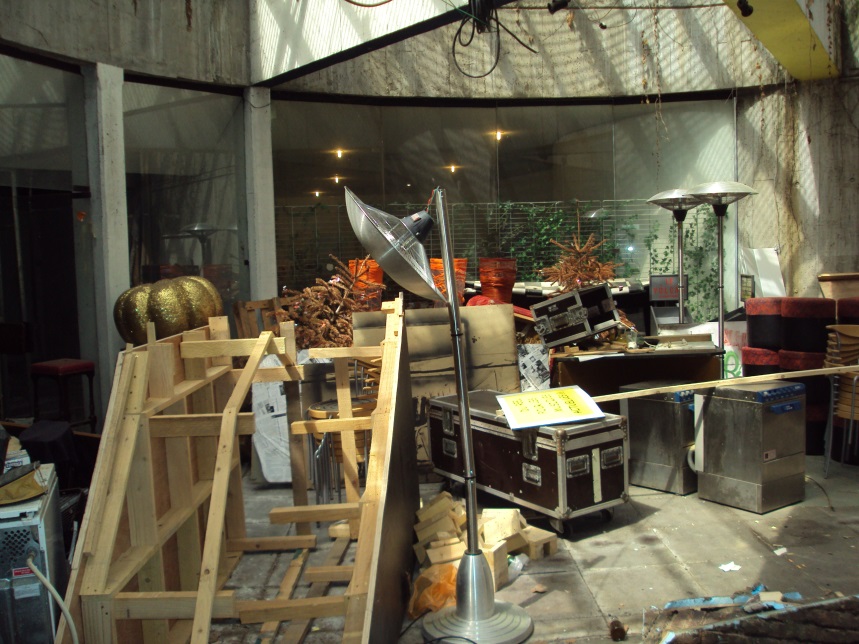 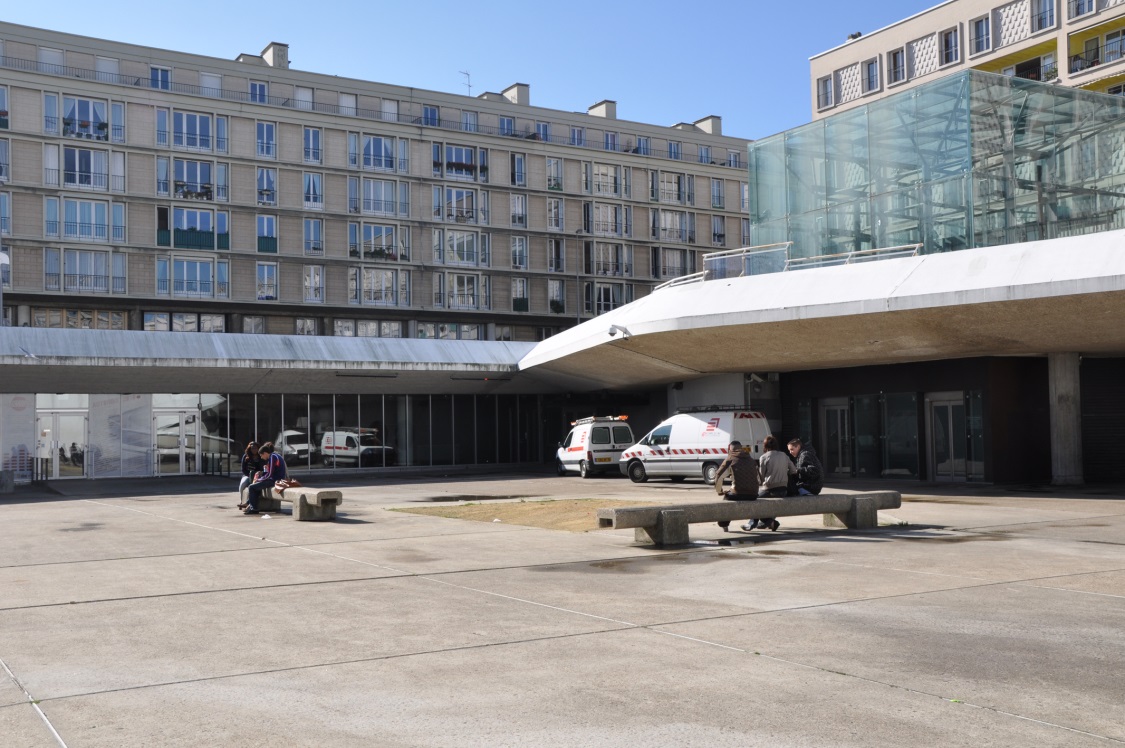 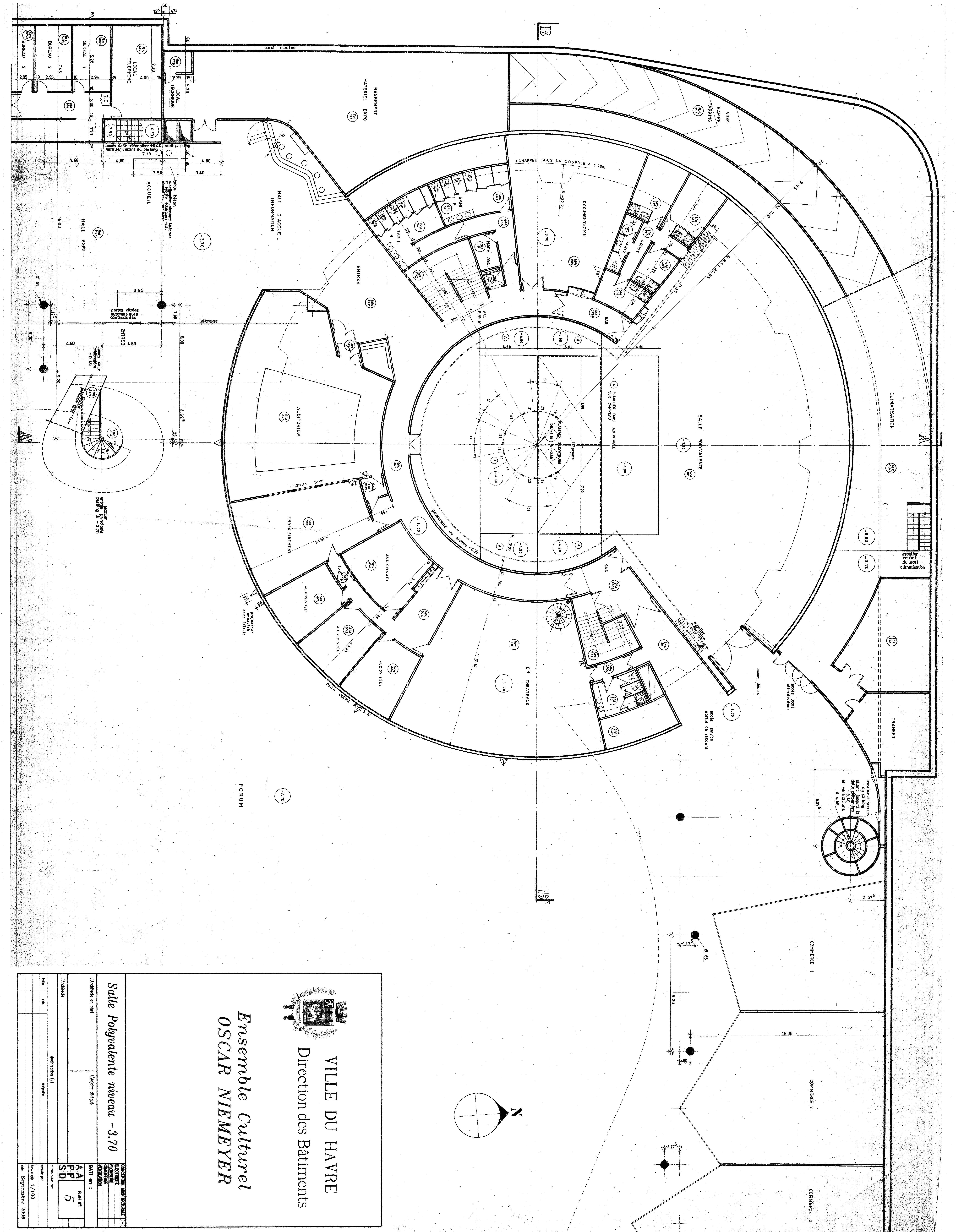 Plan de l’existant
La faisabilité, les premières esquisses l’adaptation du programme aux caractéristiques de l’existant
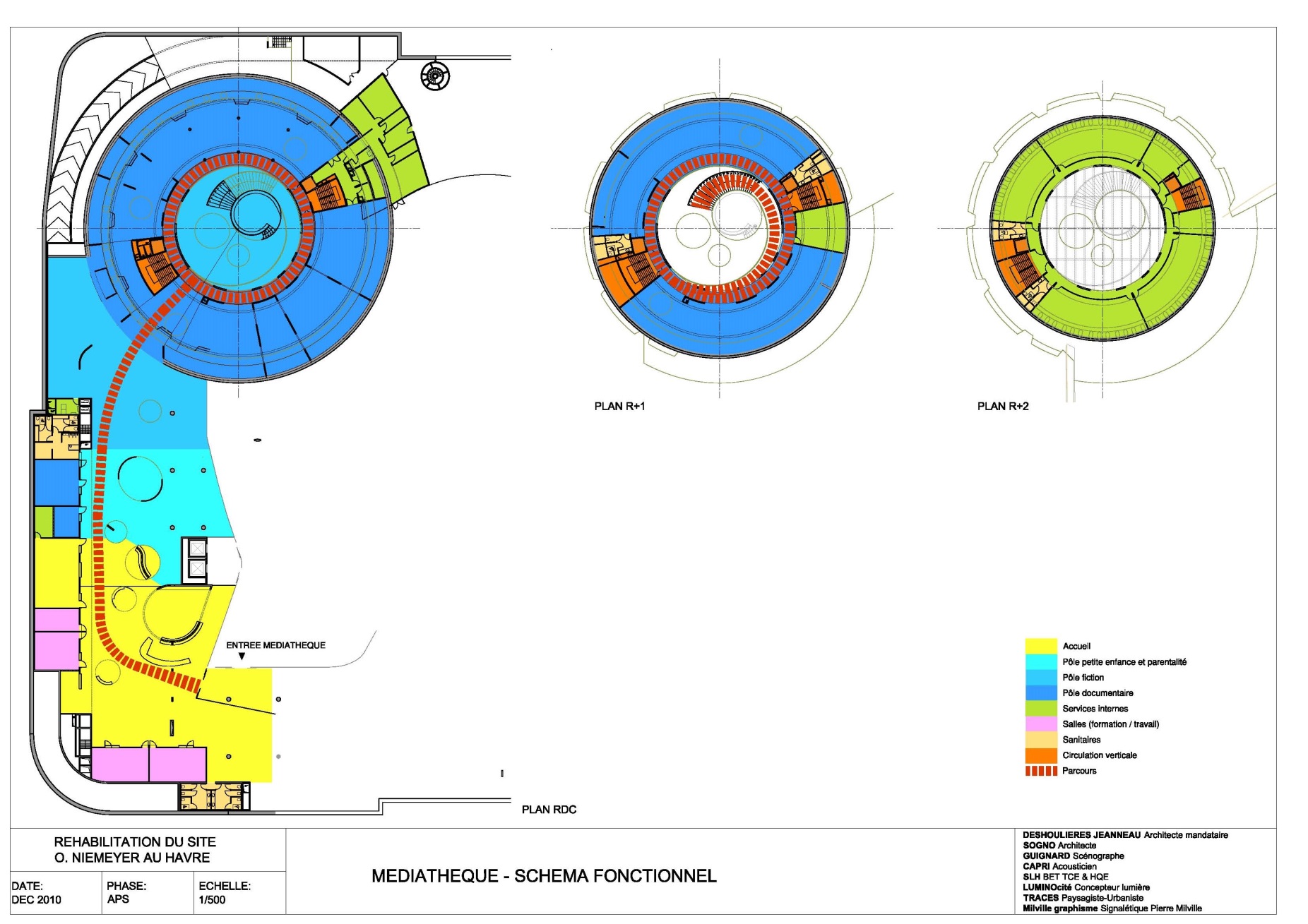 Les orientations du projet: l’étude des arrivées de lumière naturelle, les espaces sous la coque en béton
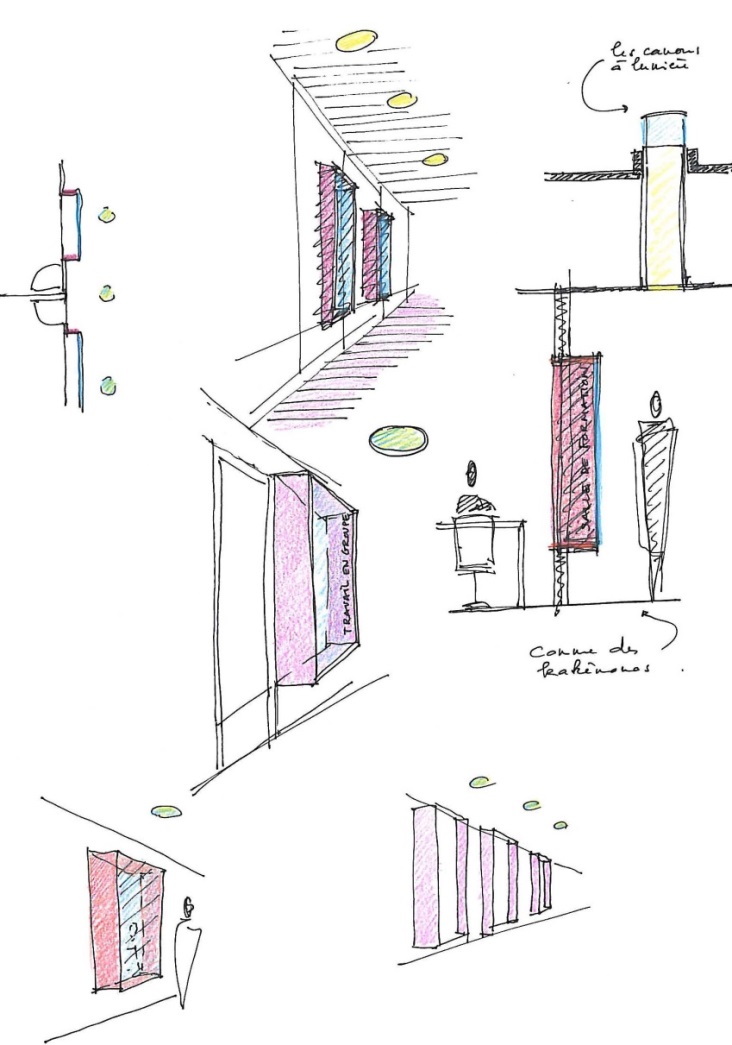 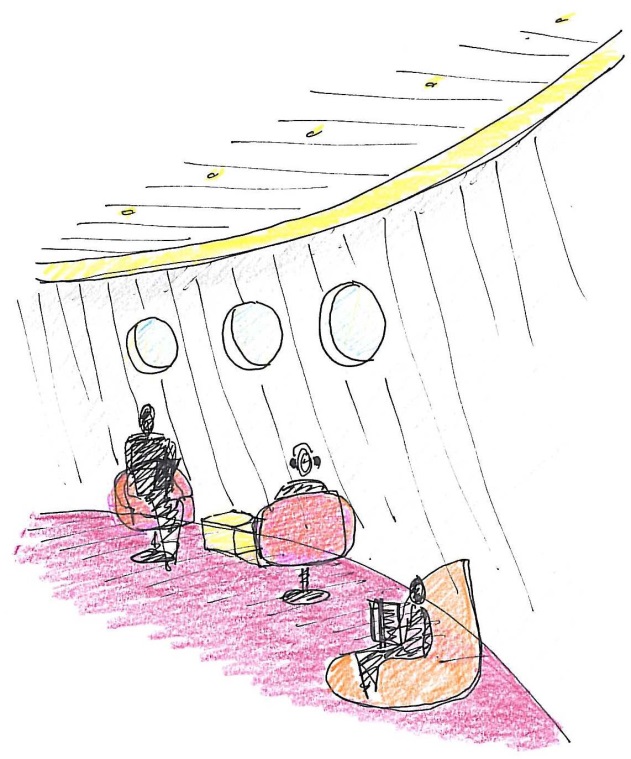 La reconfiguration d’un atrium, un cheminement circulaire dans la lumière
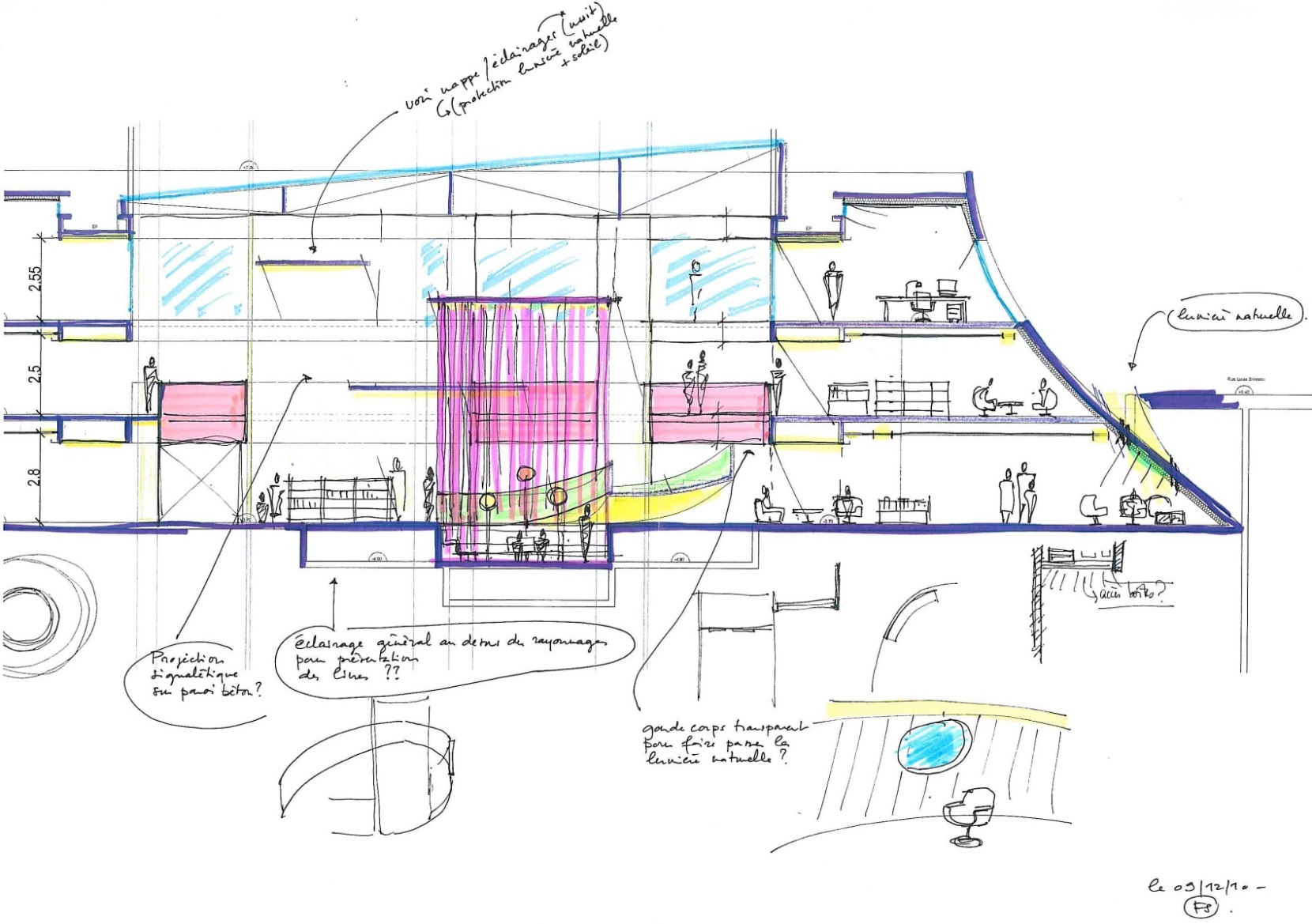 Le principe de l’atrium au cœur du « volcan » un espace de consultation en pleine lumière, proposant un parcours dans un mouvement circulaire qui relie les 2 niveaux d’espaces publics
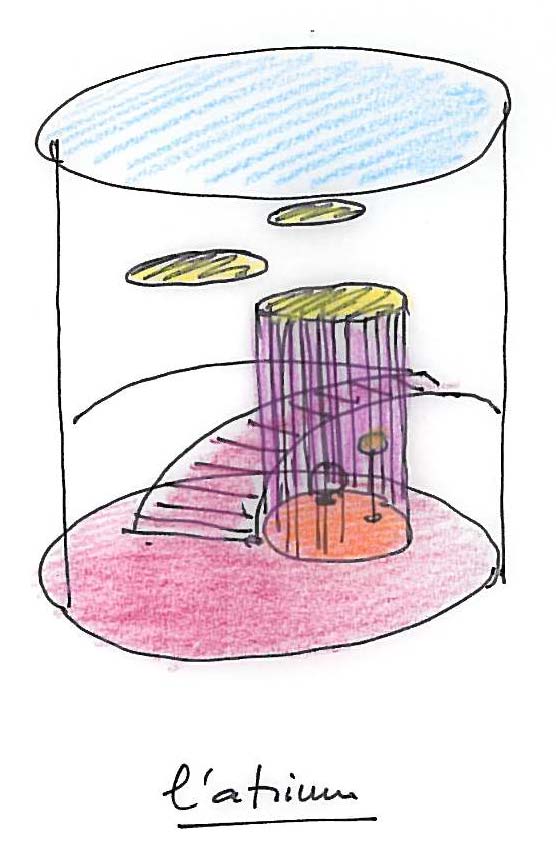 L’inscription du site dans son contexte
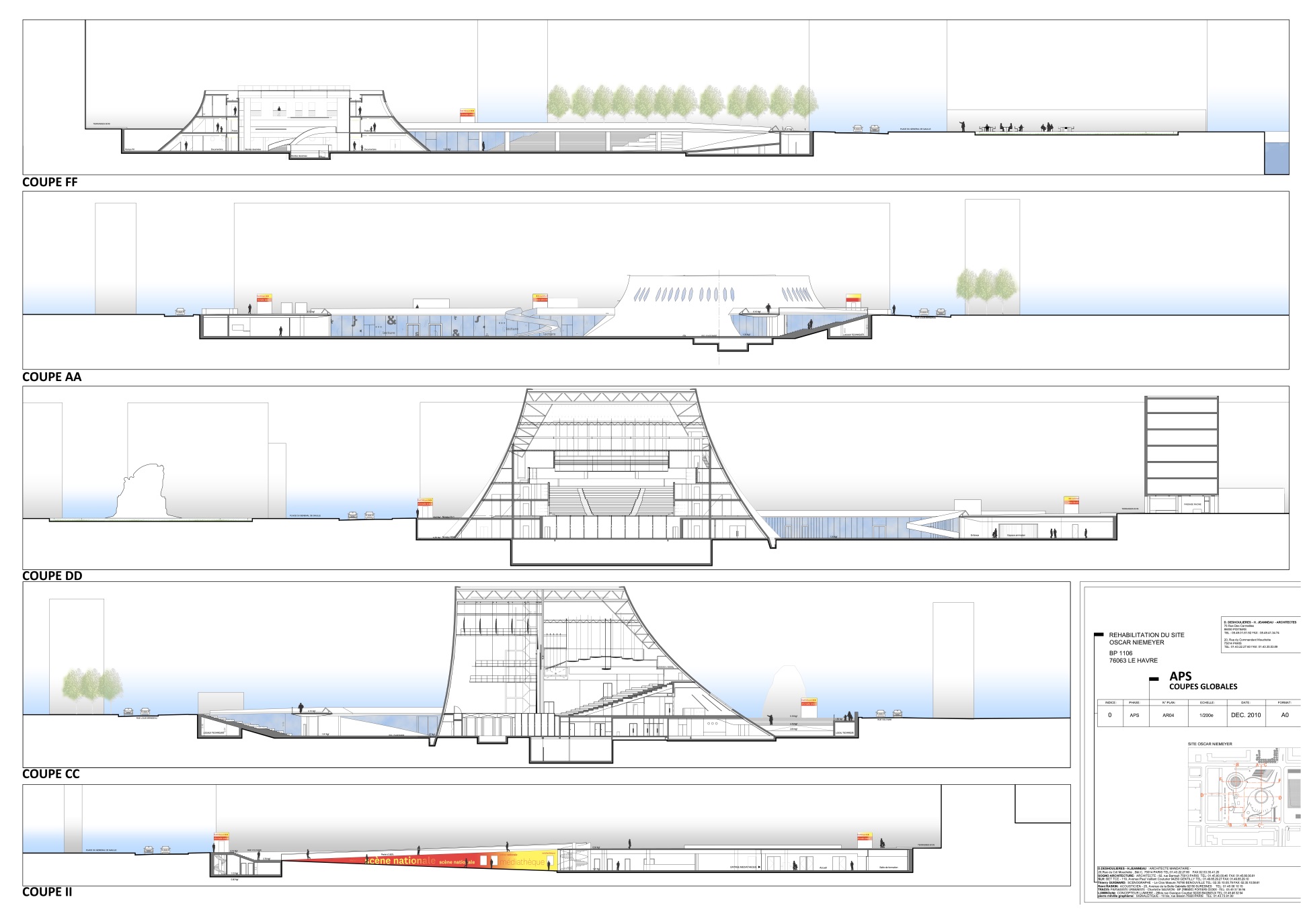 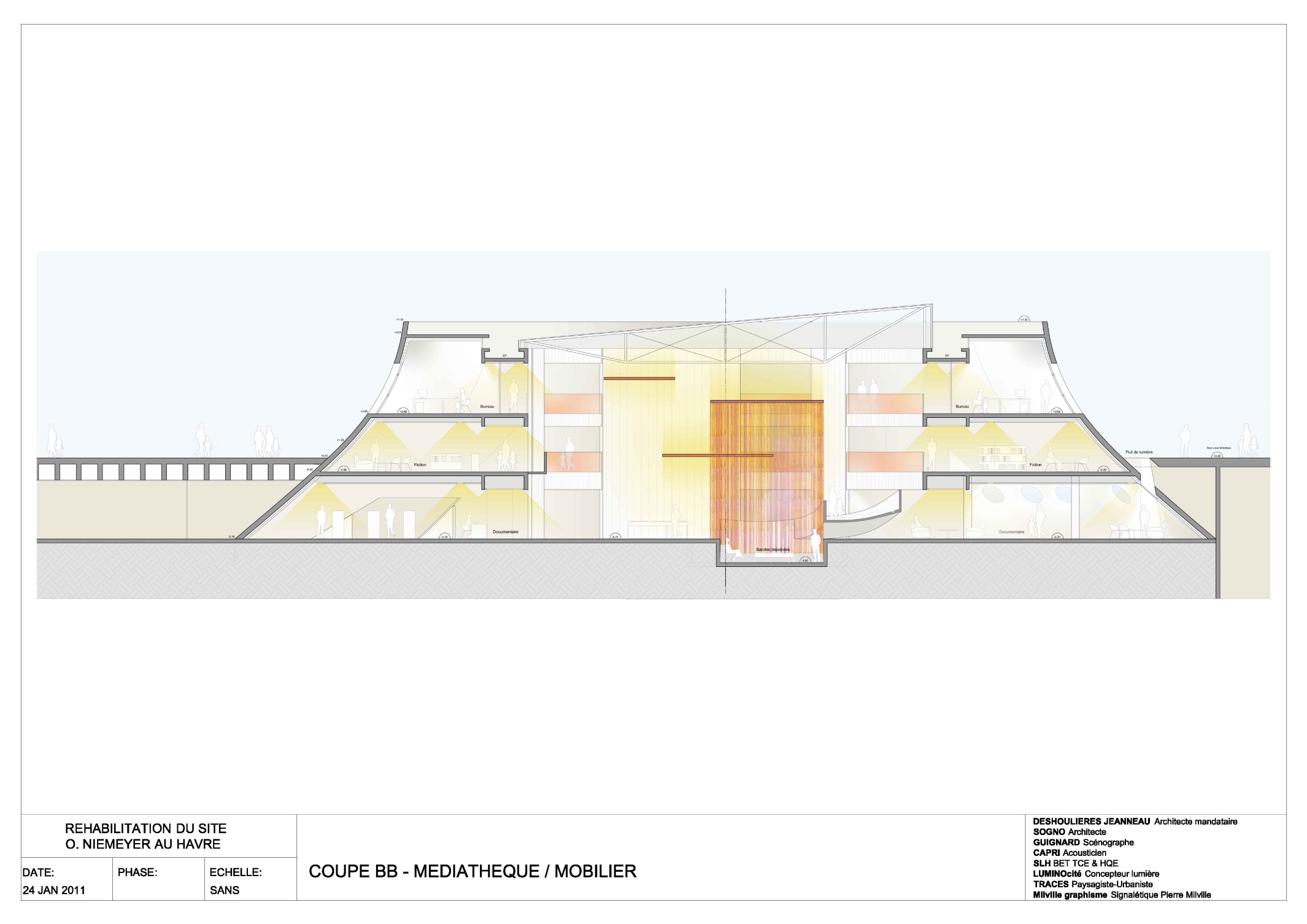 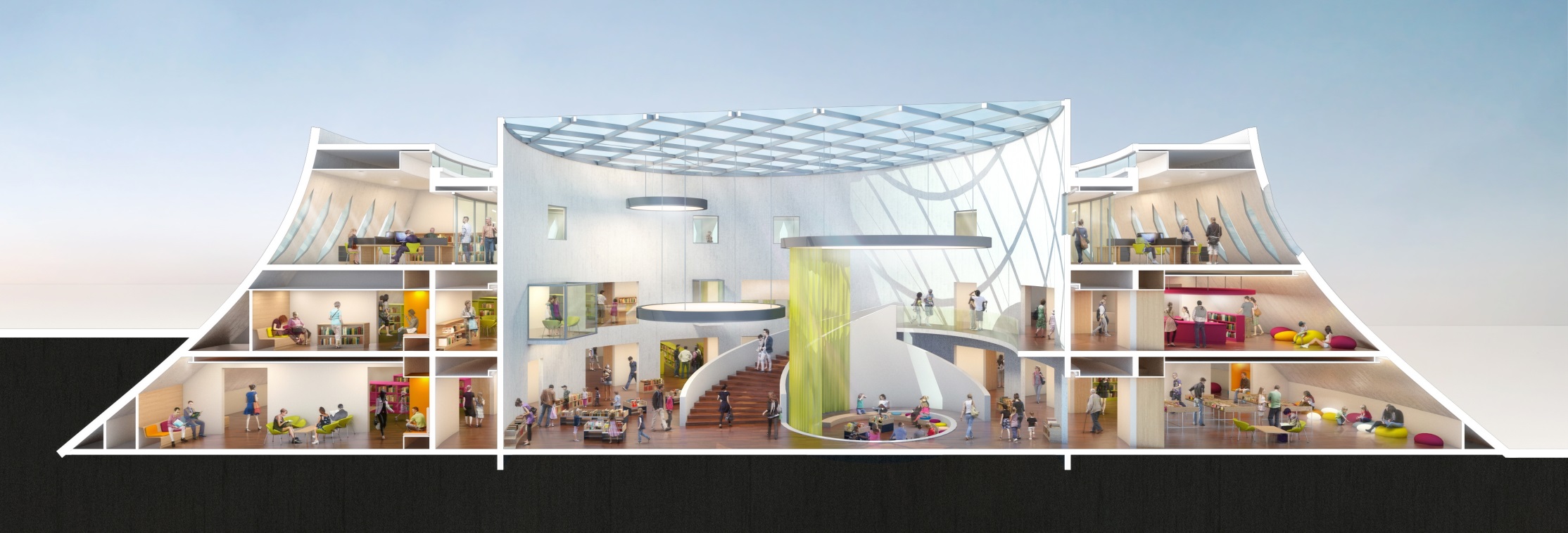 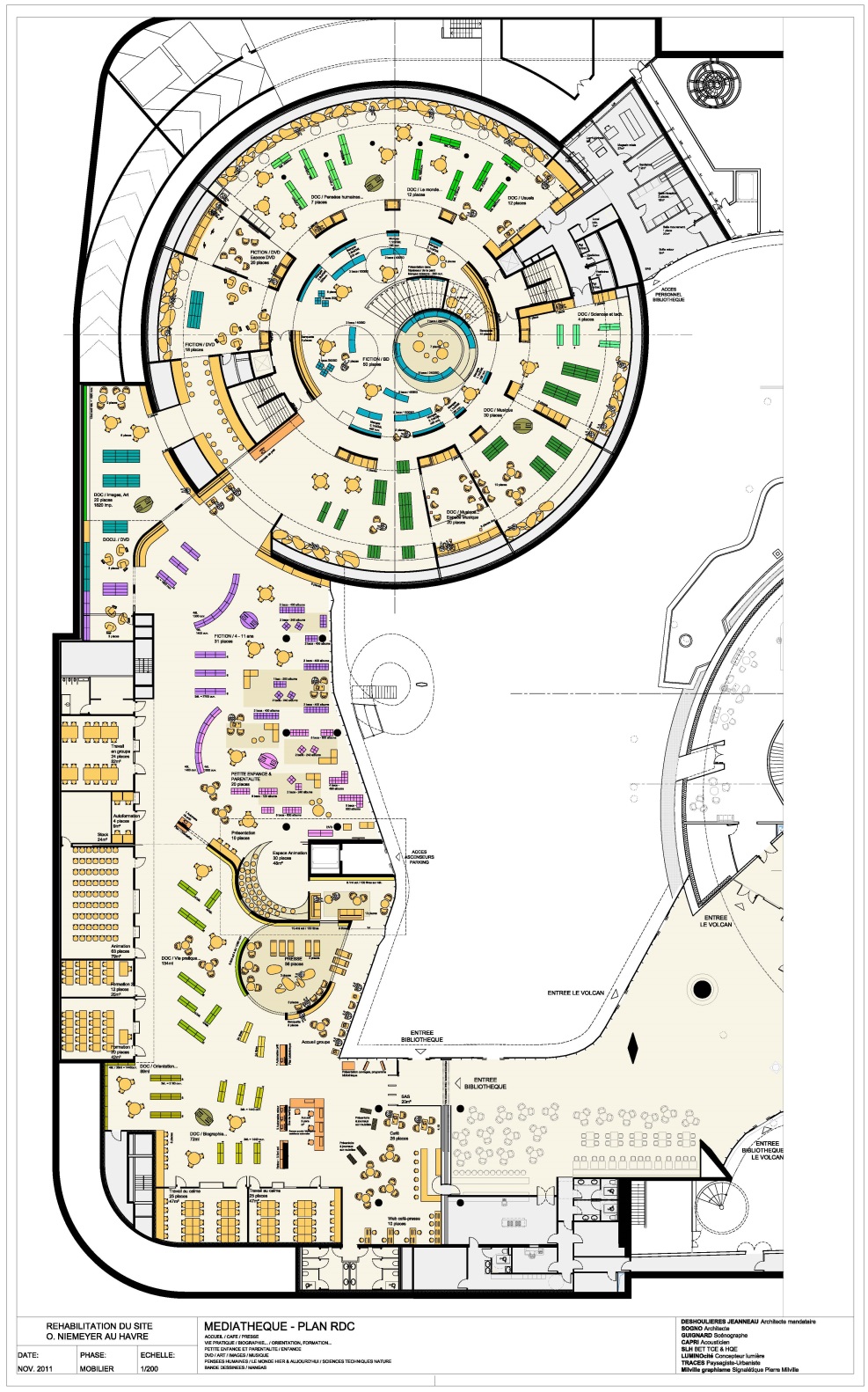 Les premiers plans d’aménagement mobilier 
Tests de capacité des espaces au regard de la volumétrie des collections et du nombre de places à proposer au public
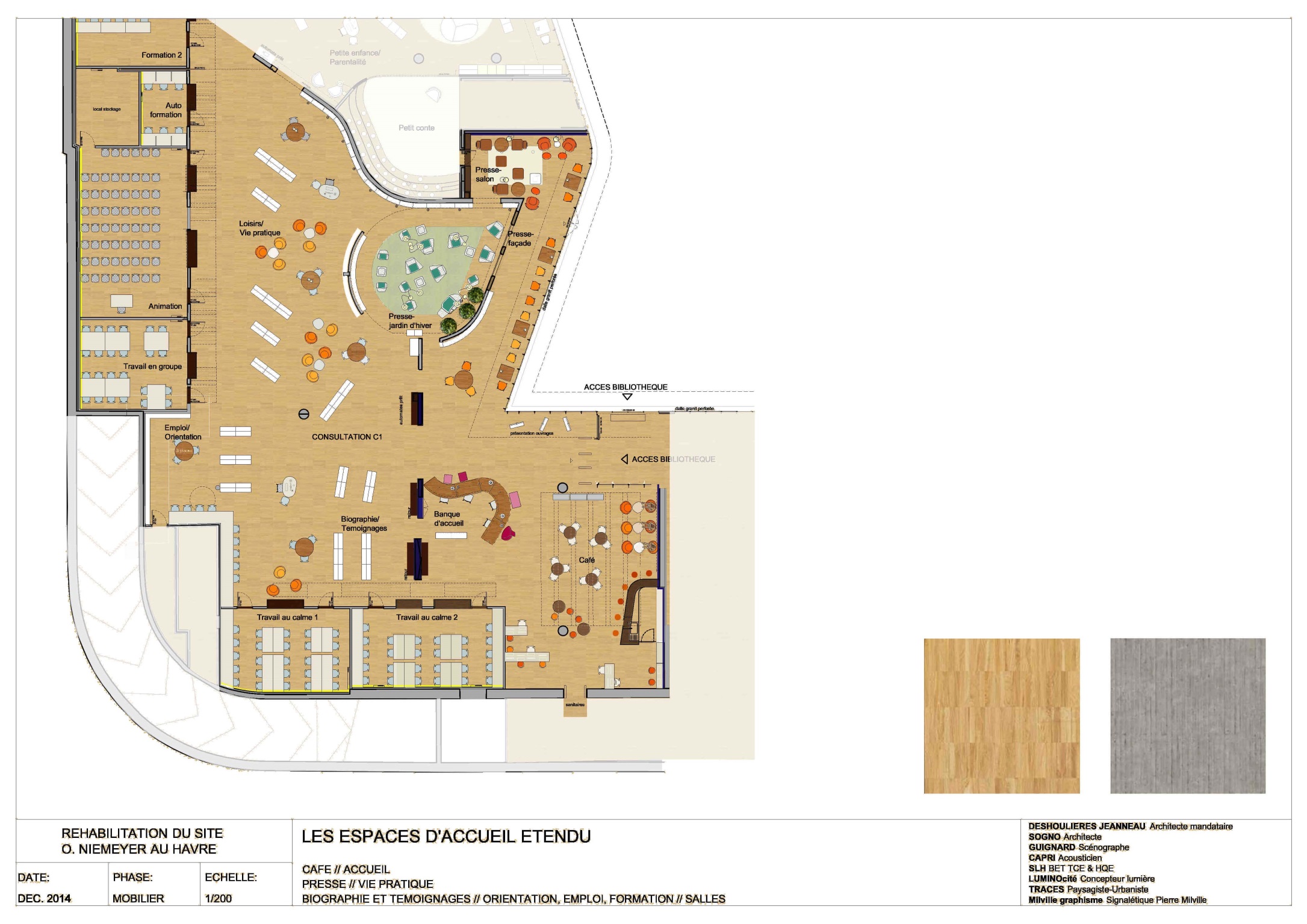 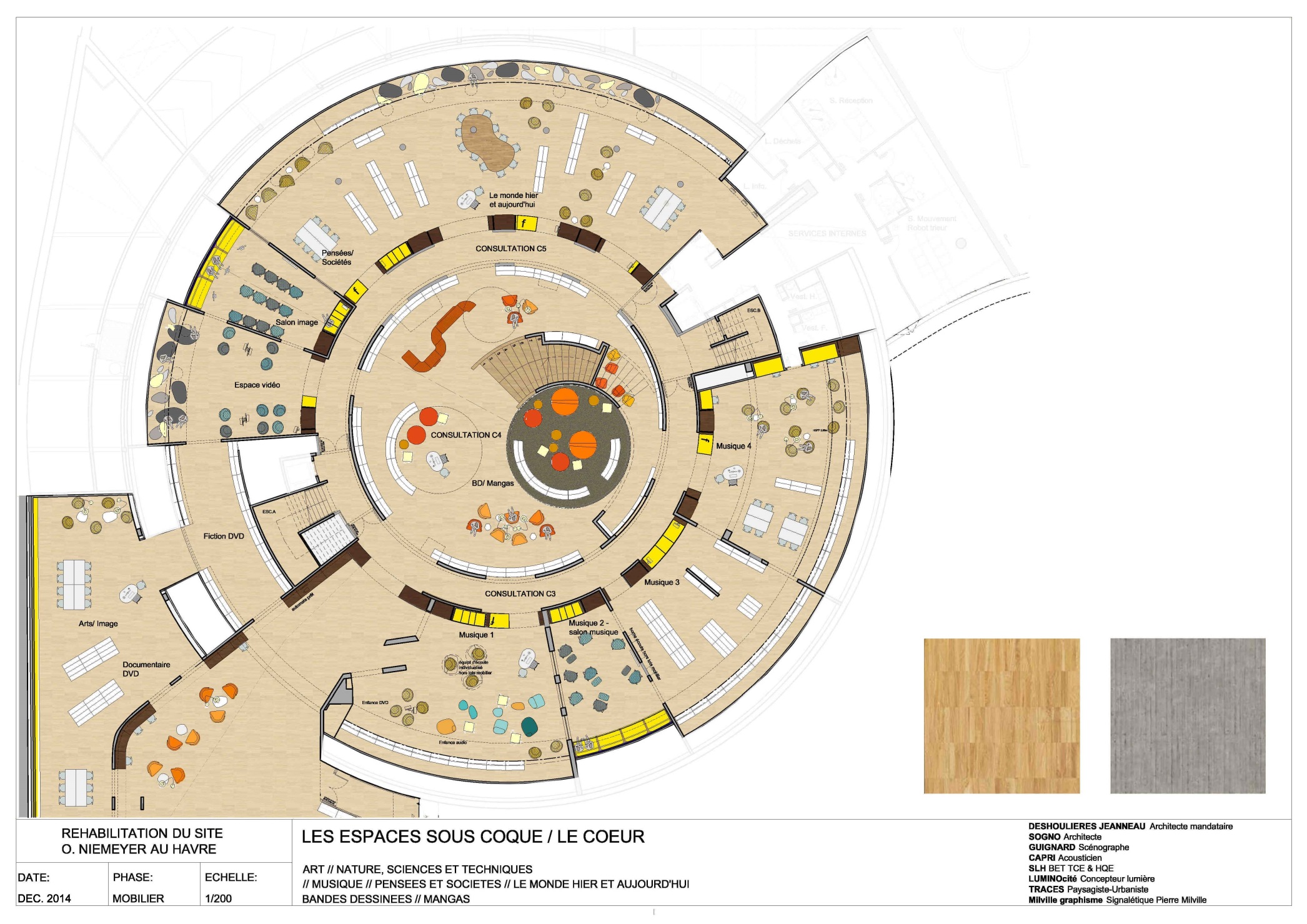 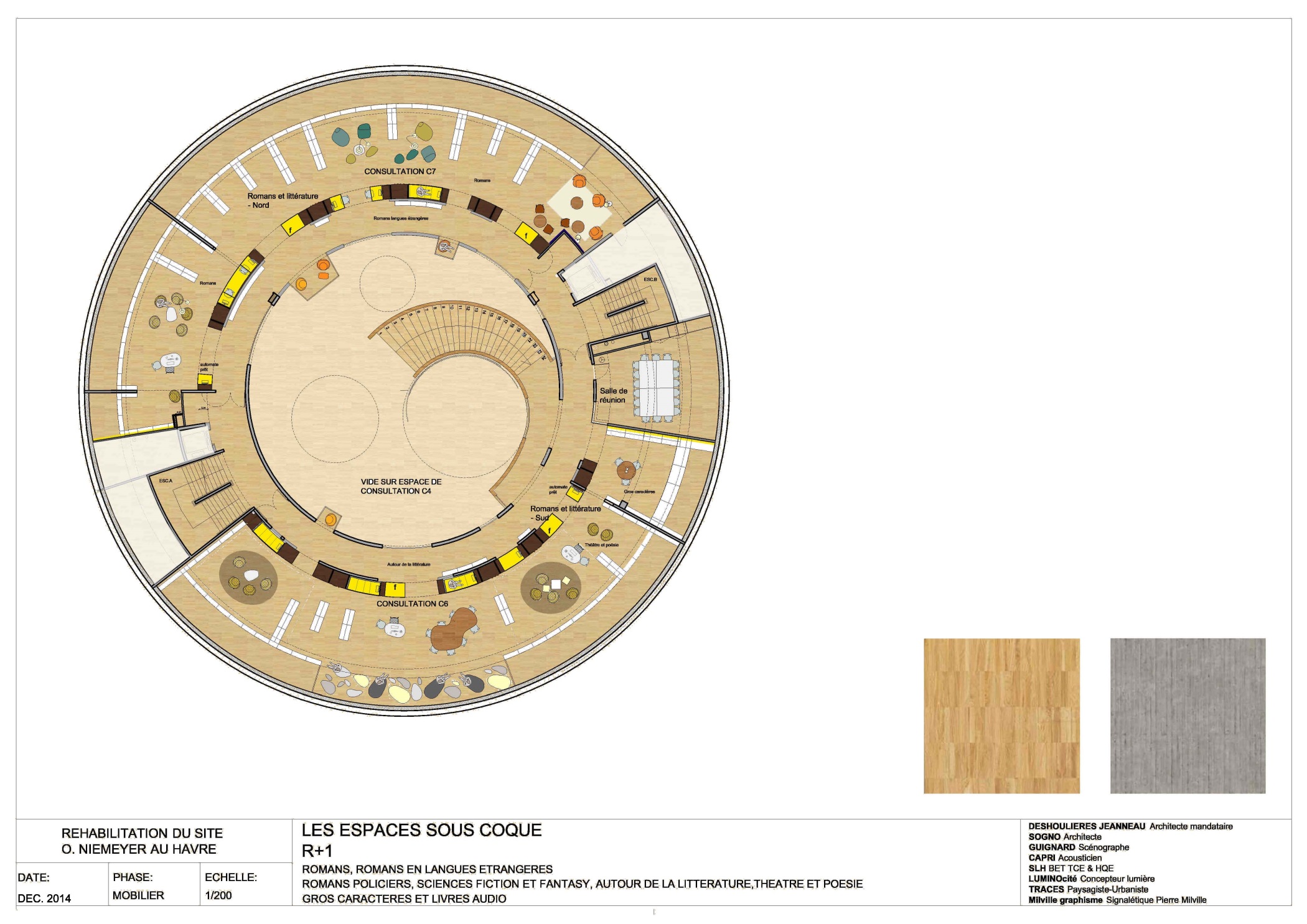 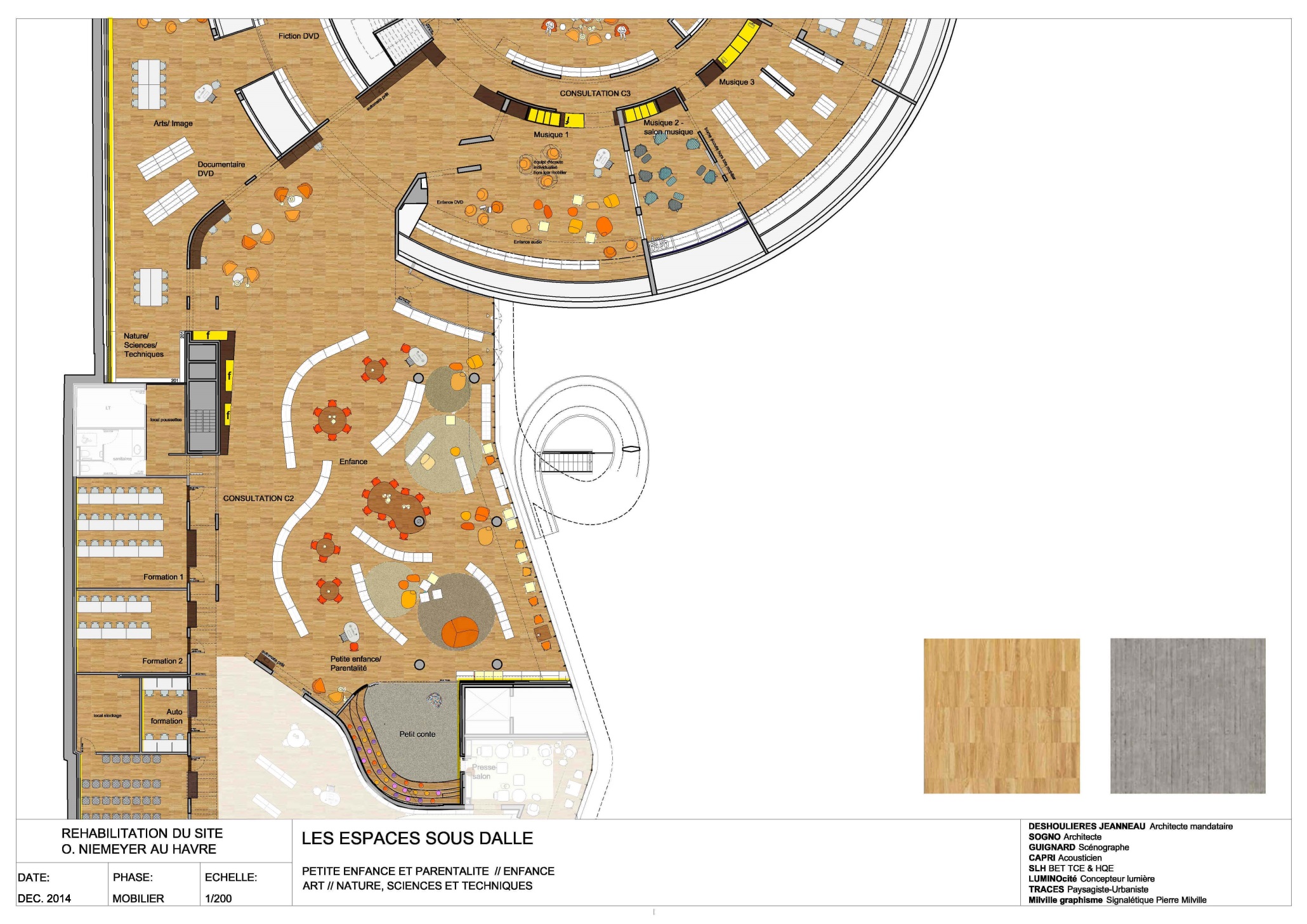 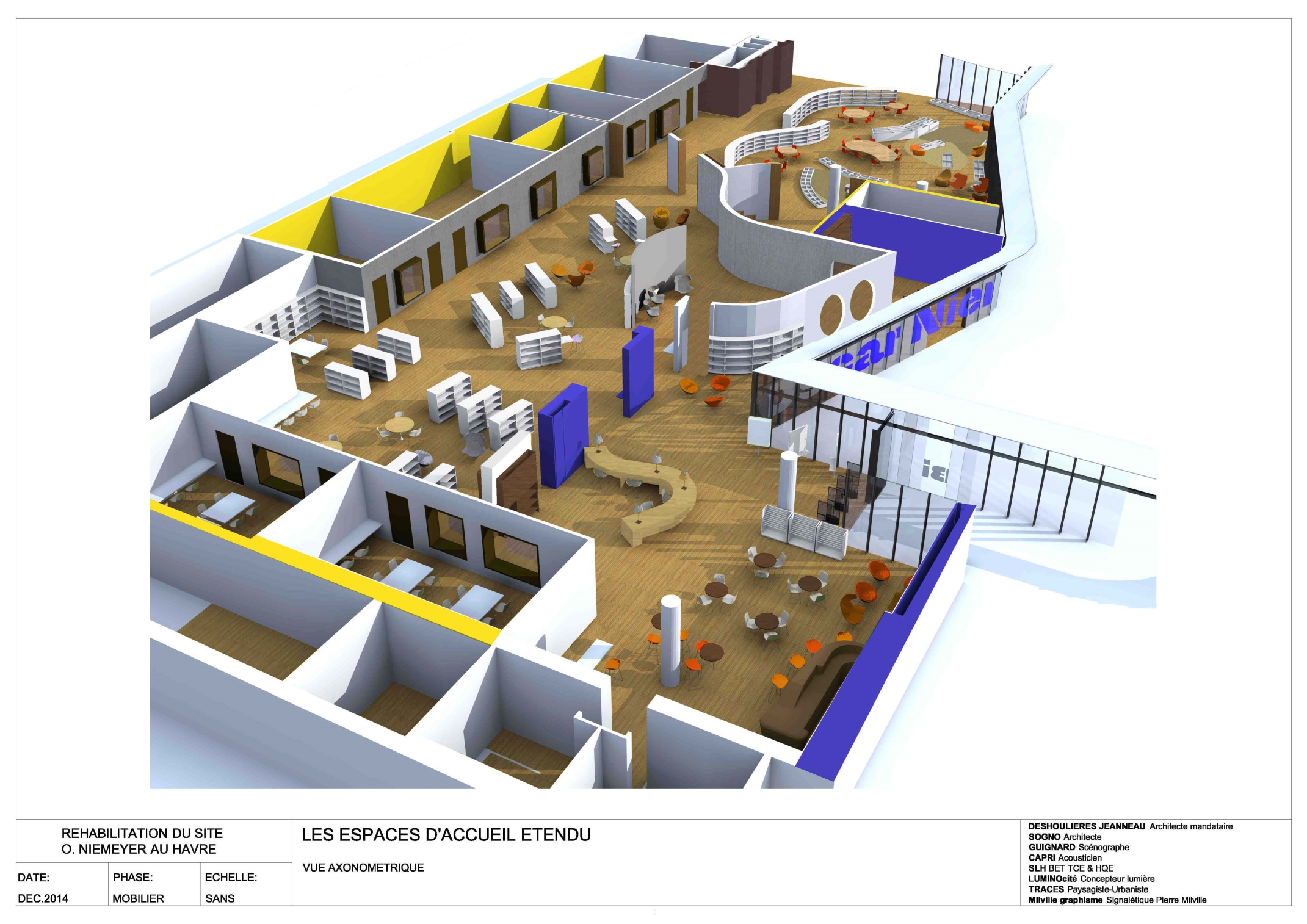 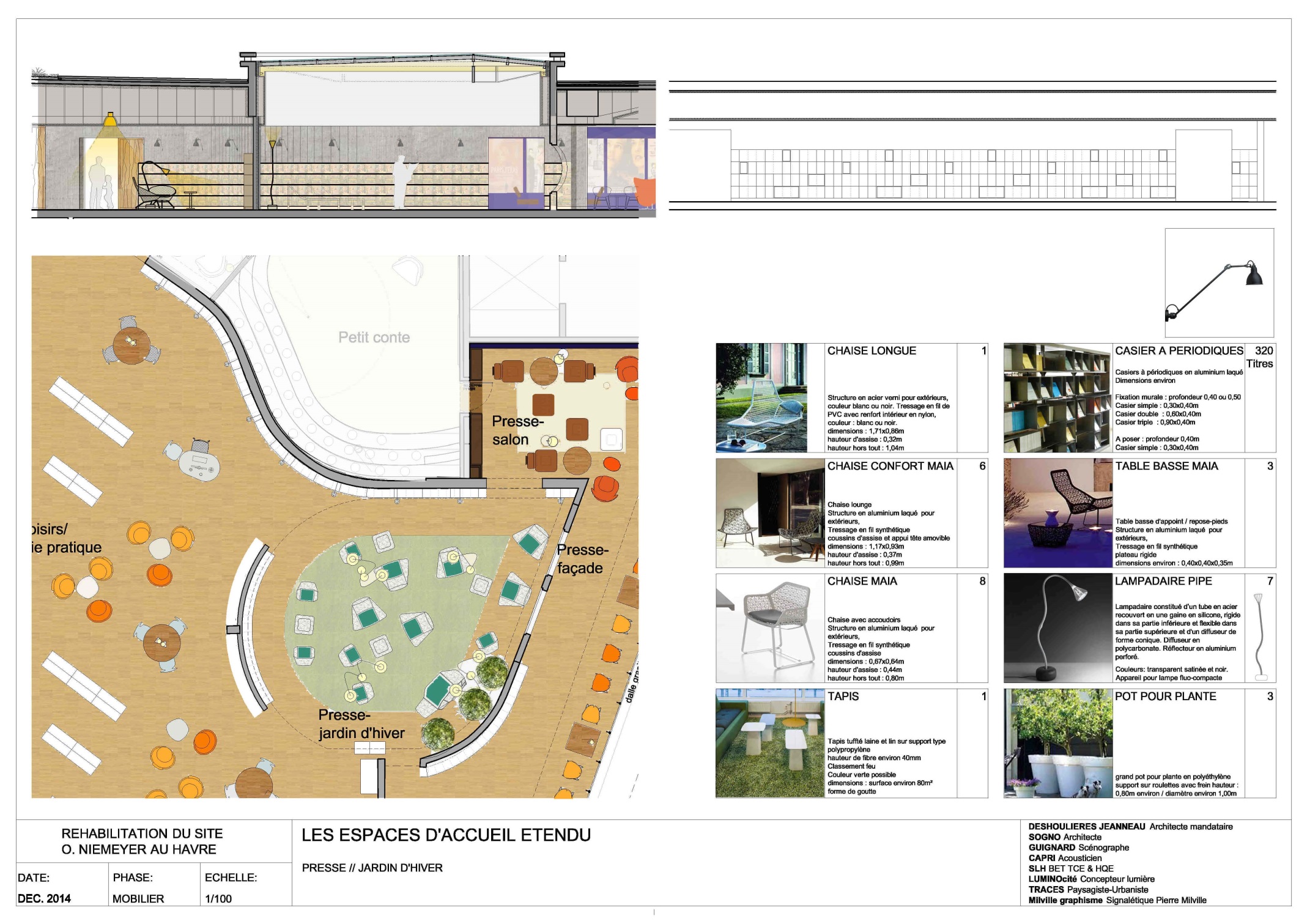 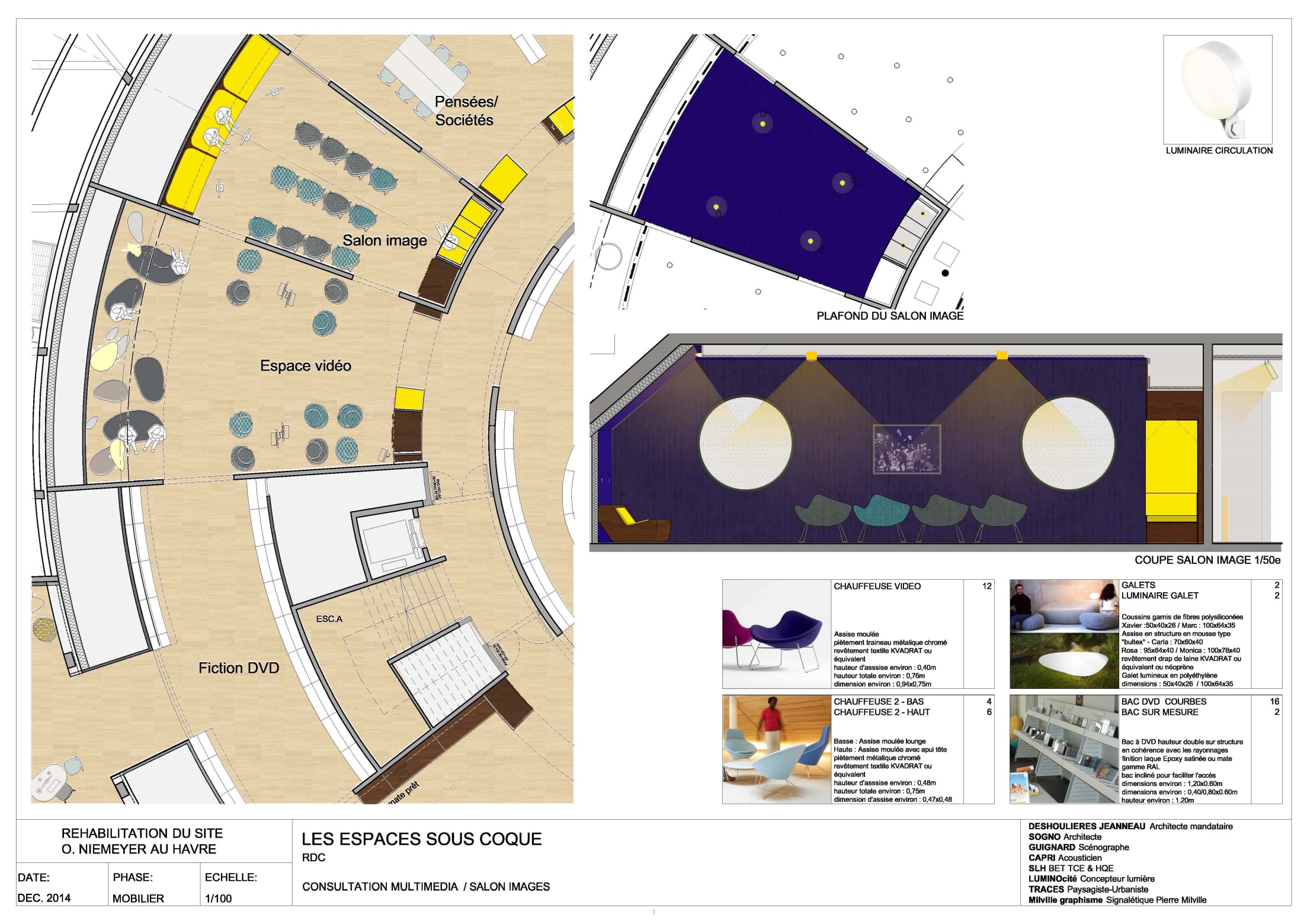 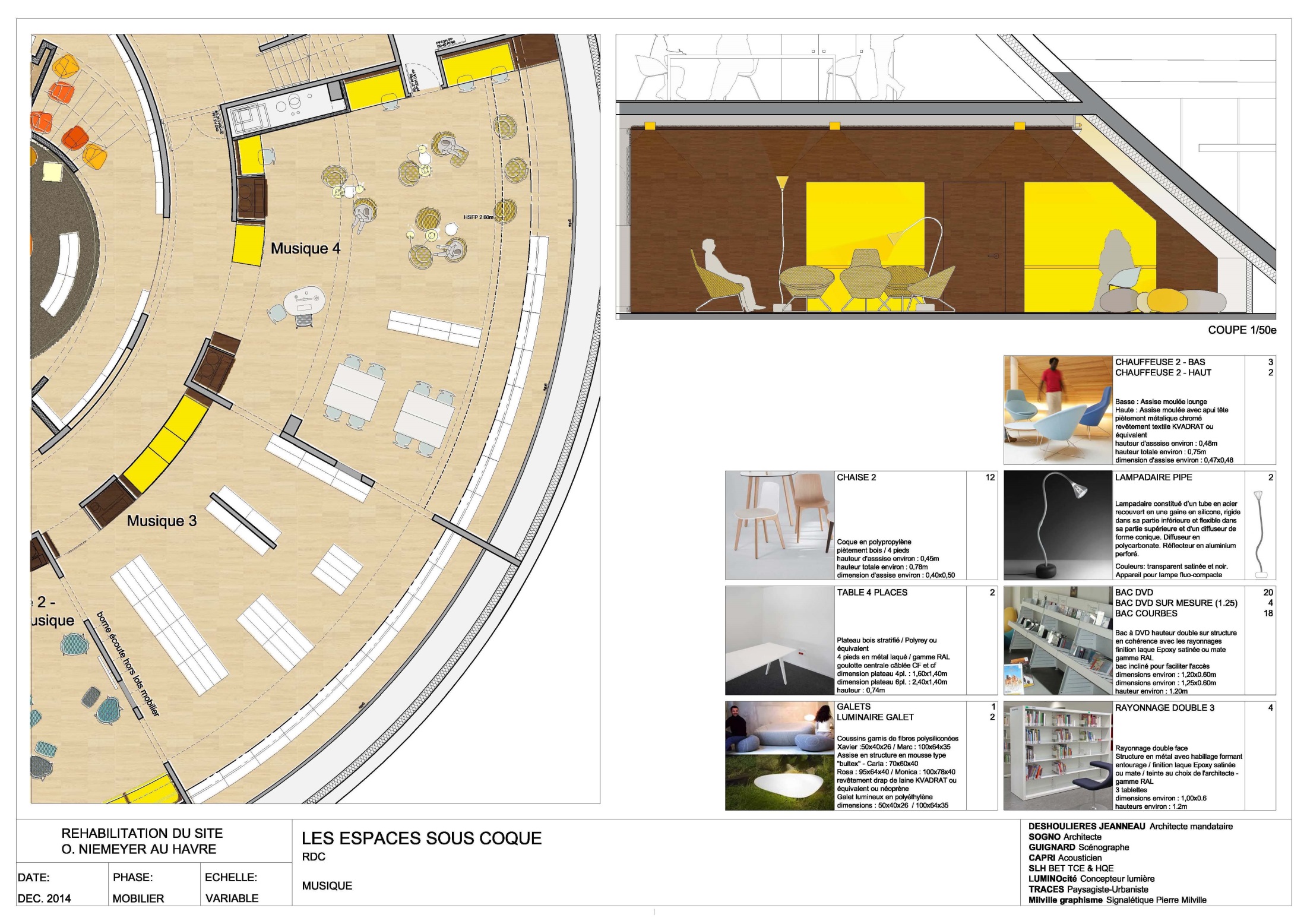 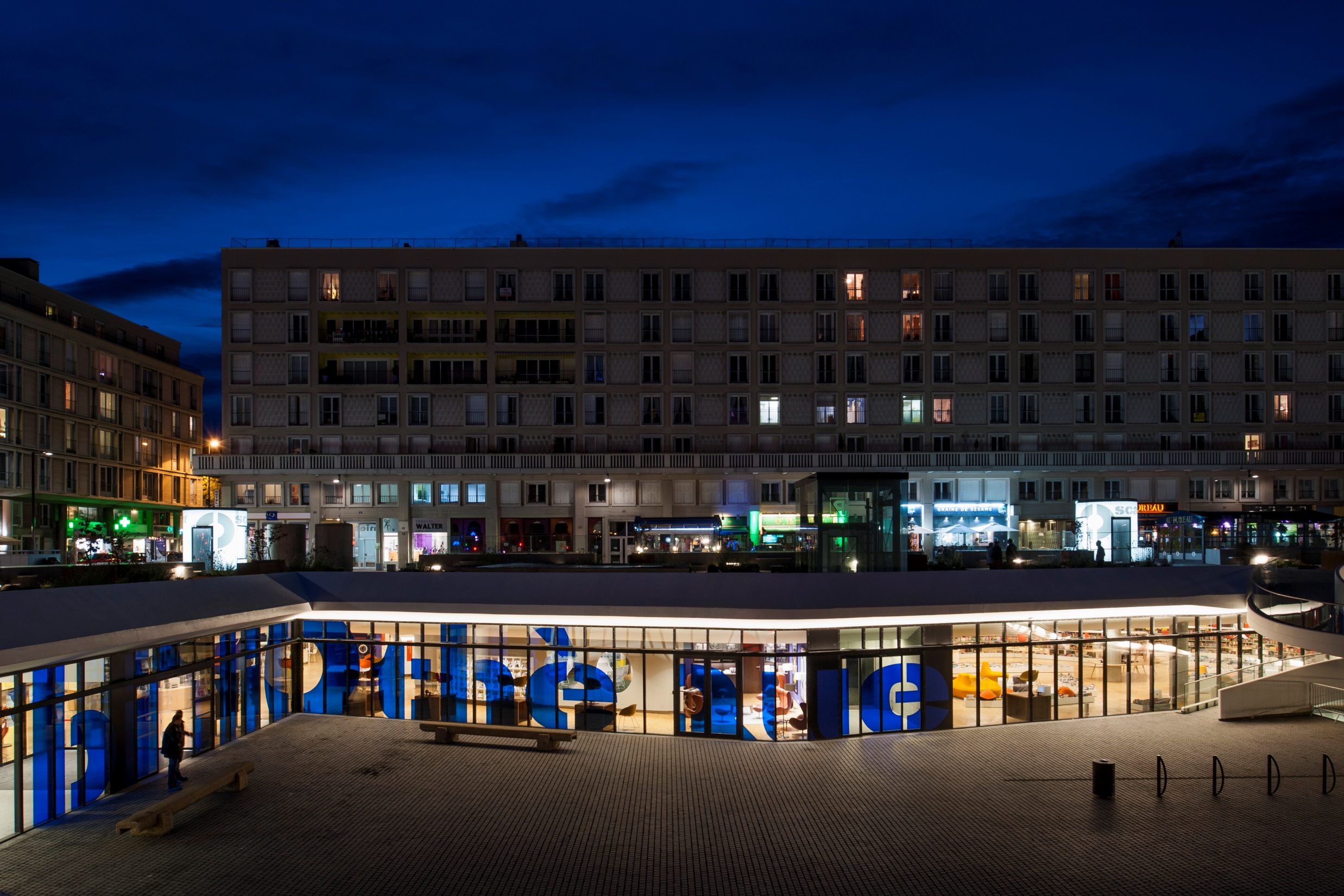 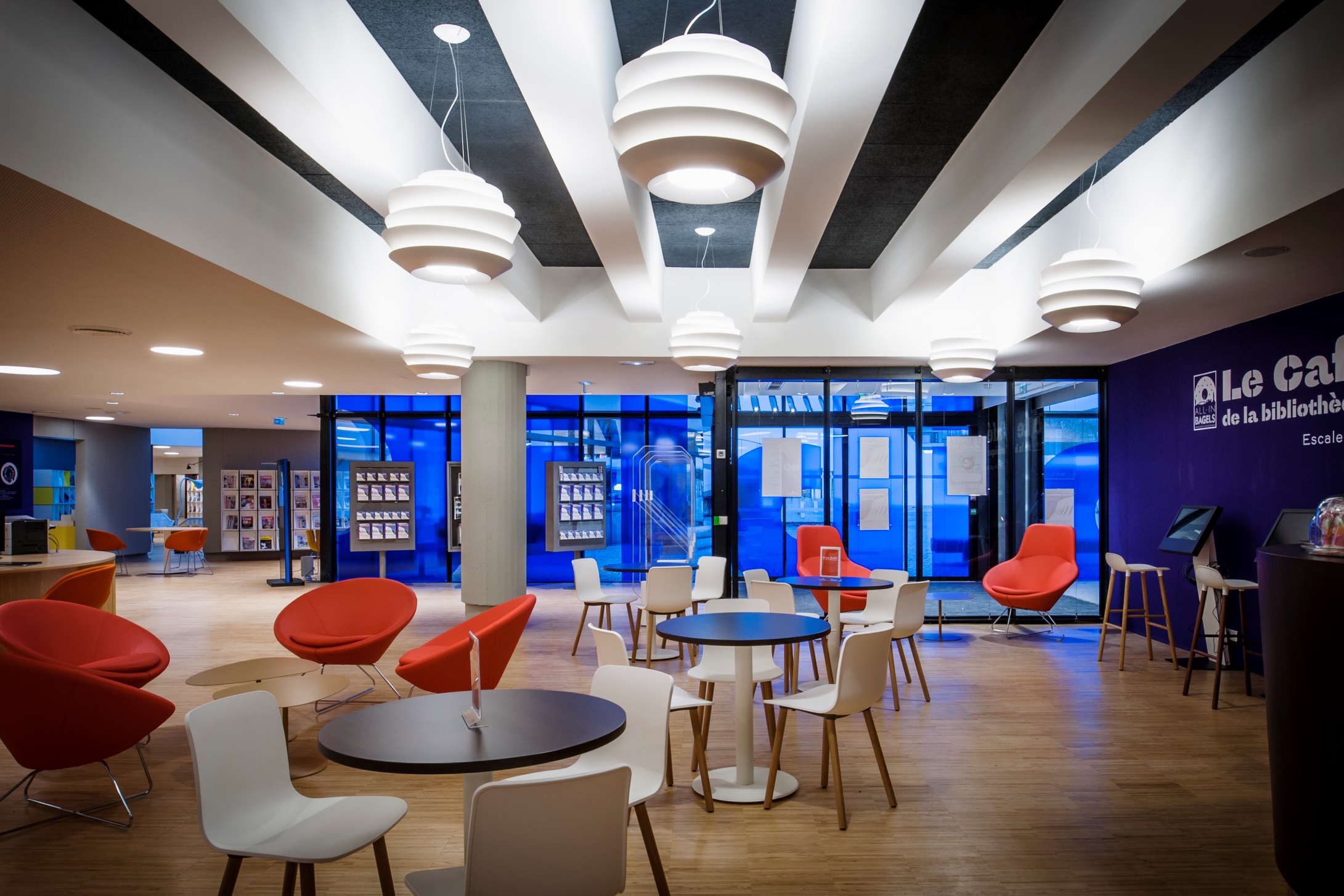 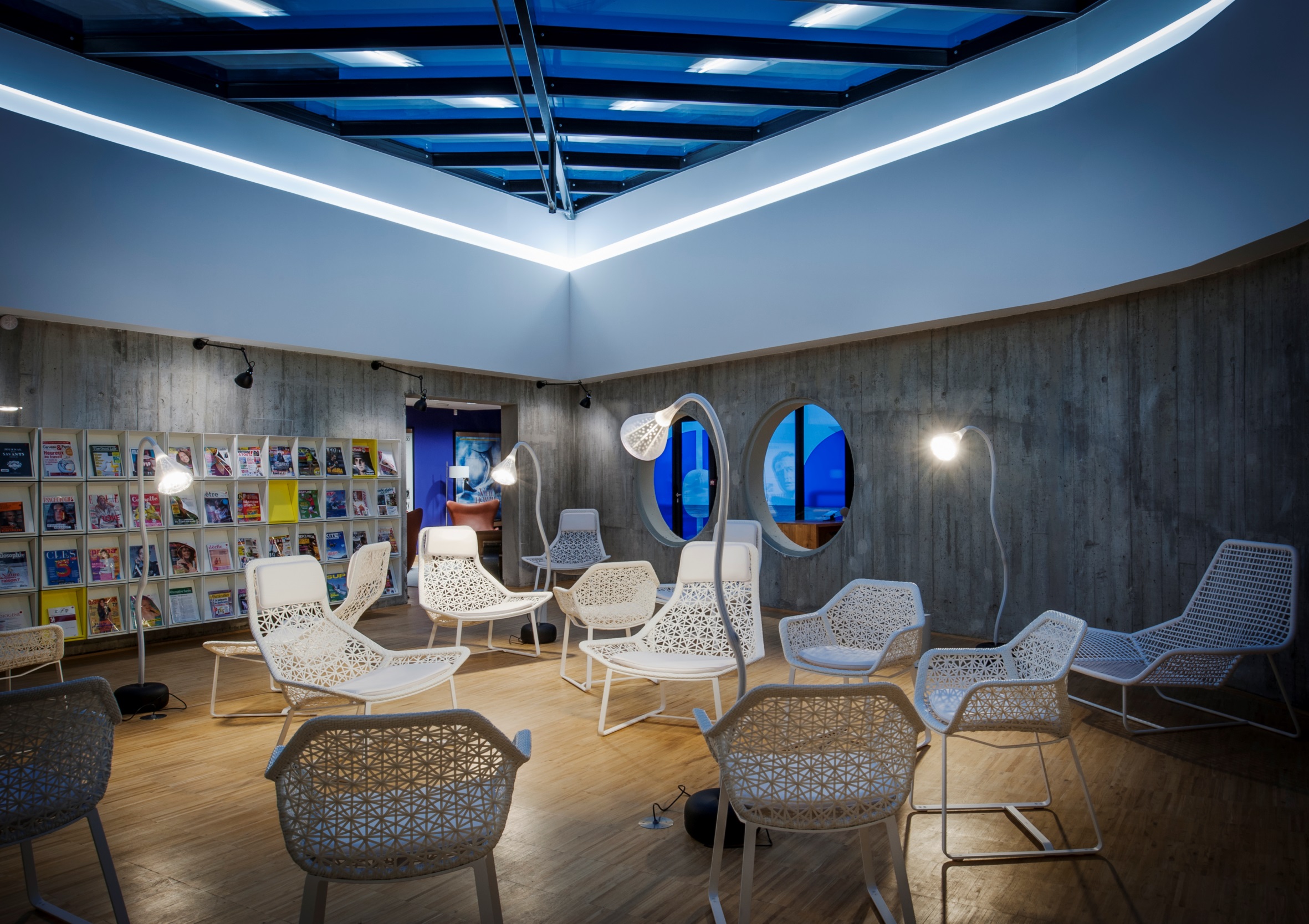 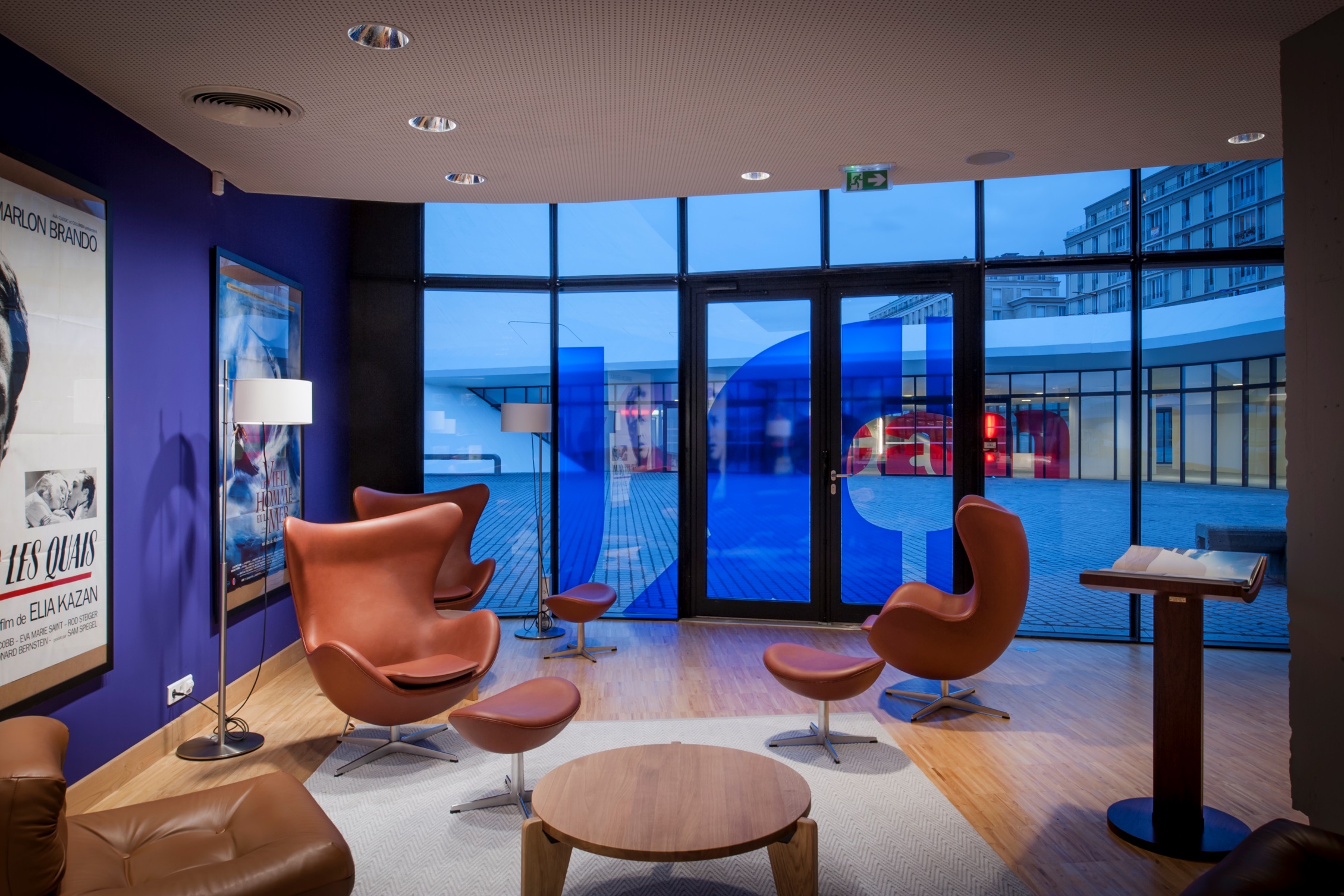 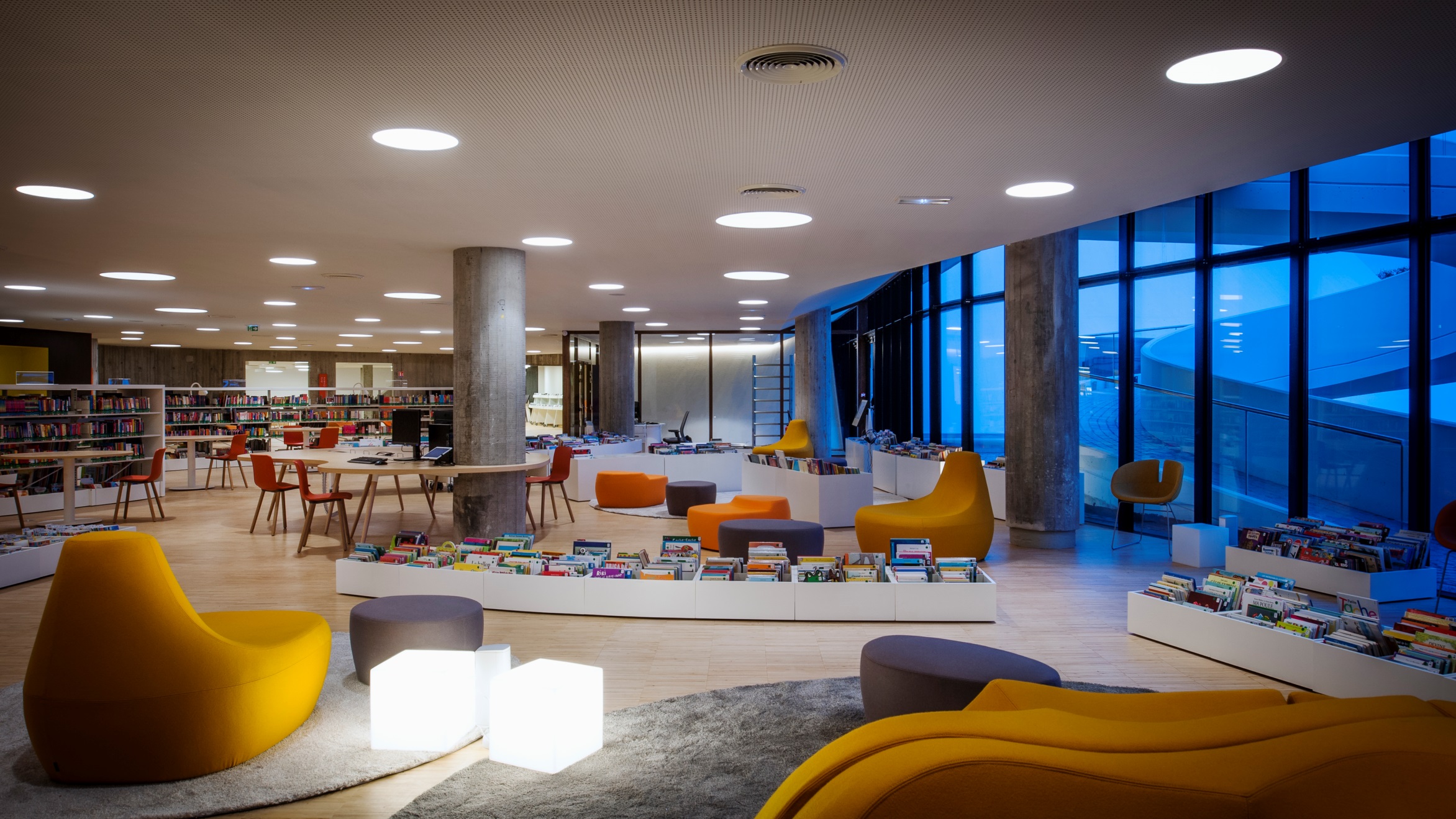 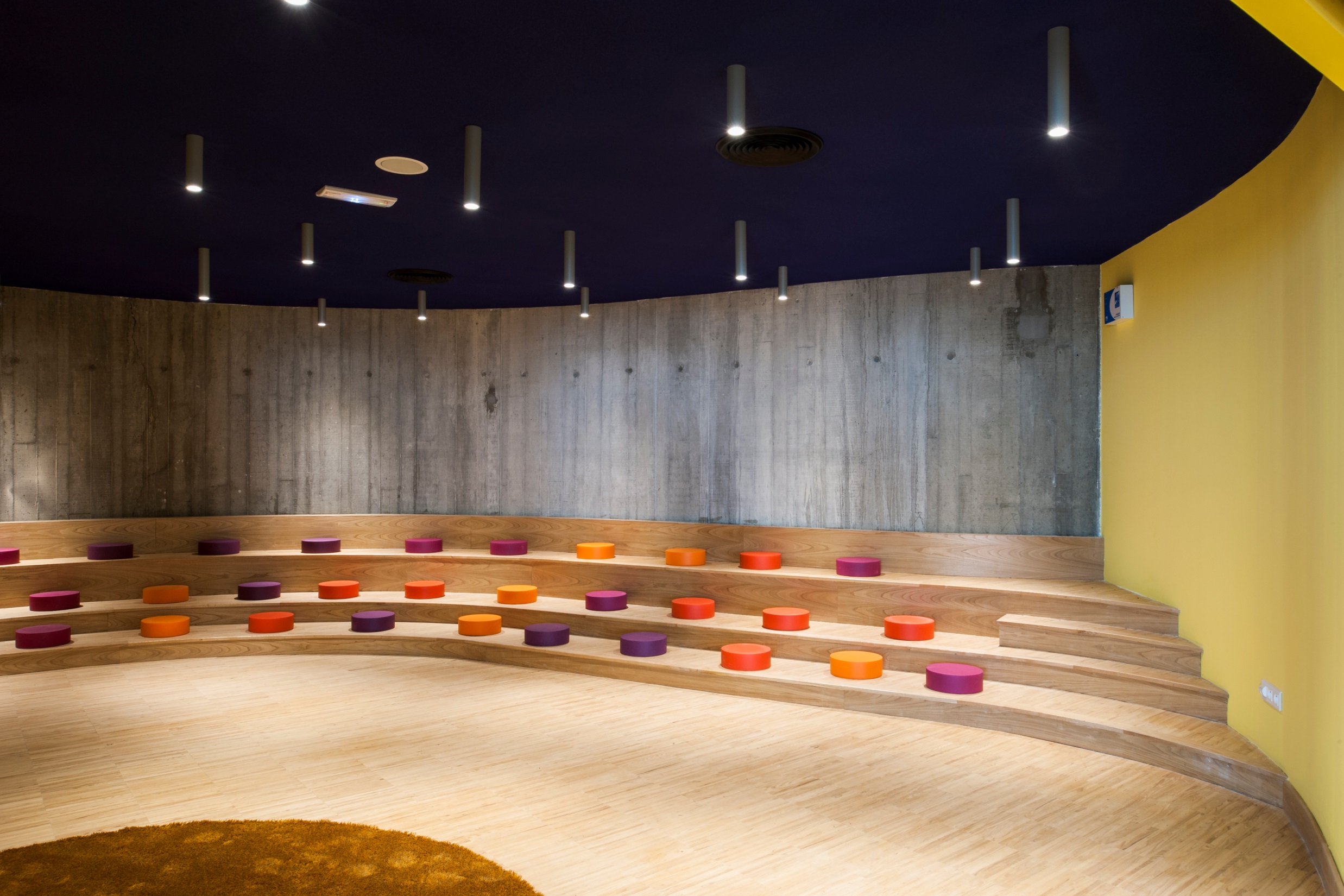 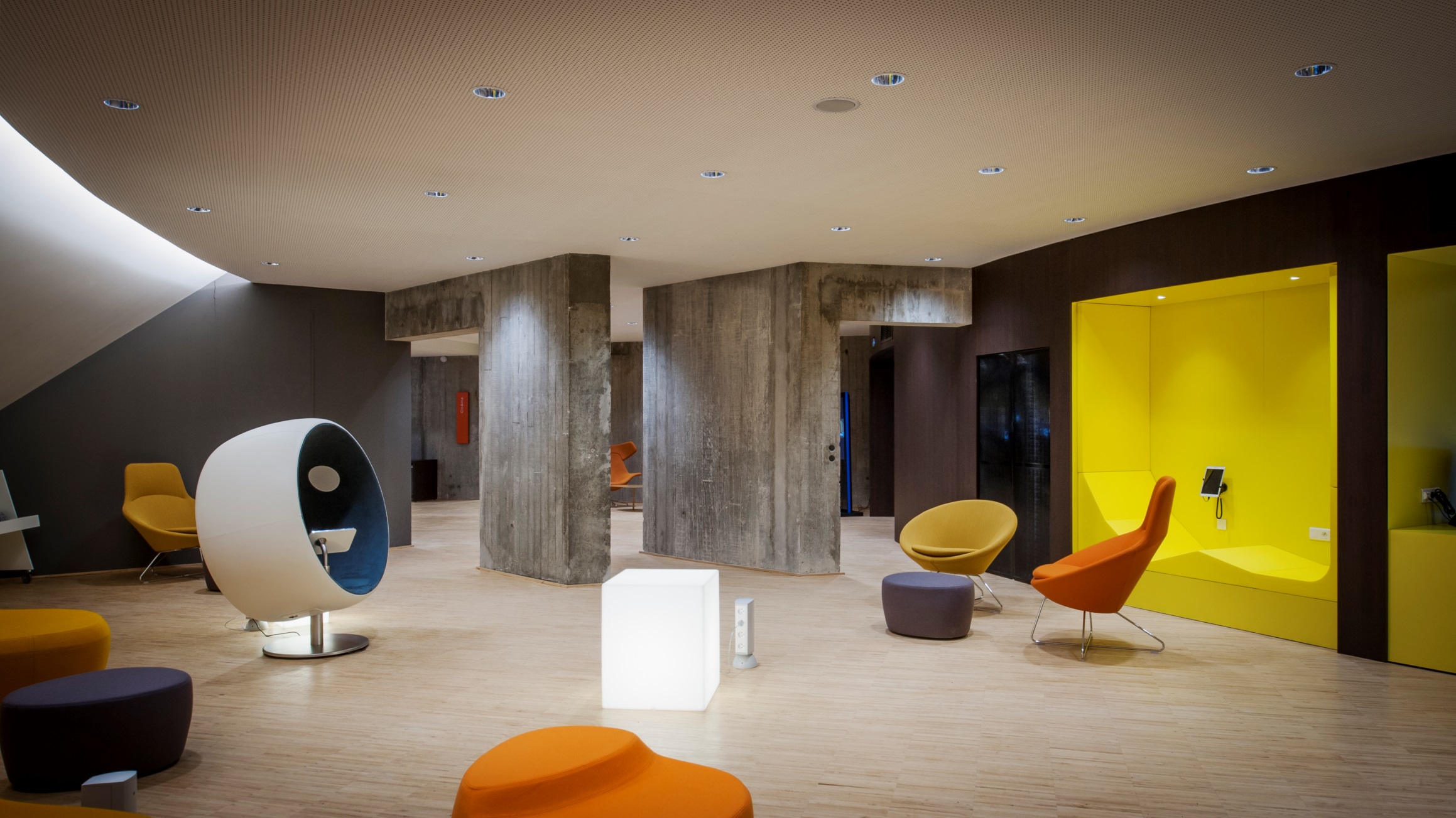 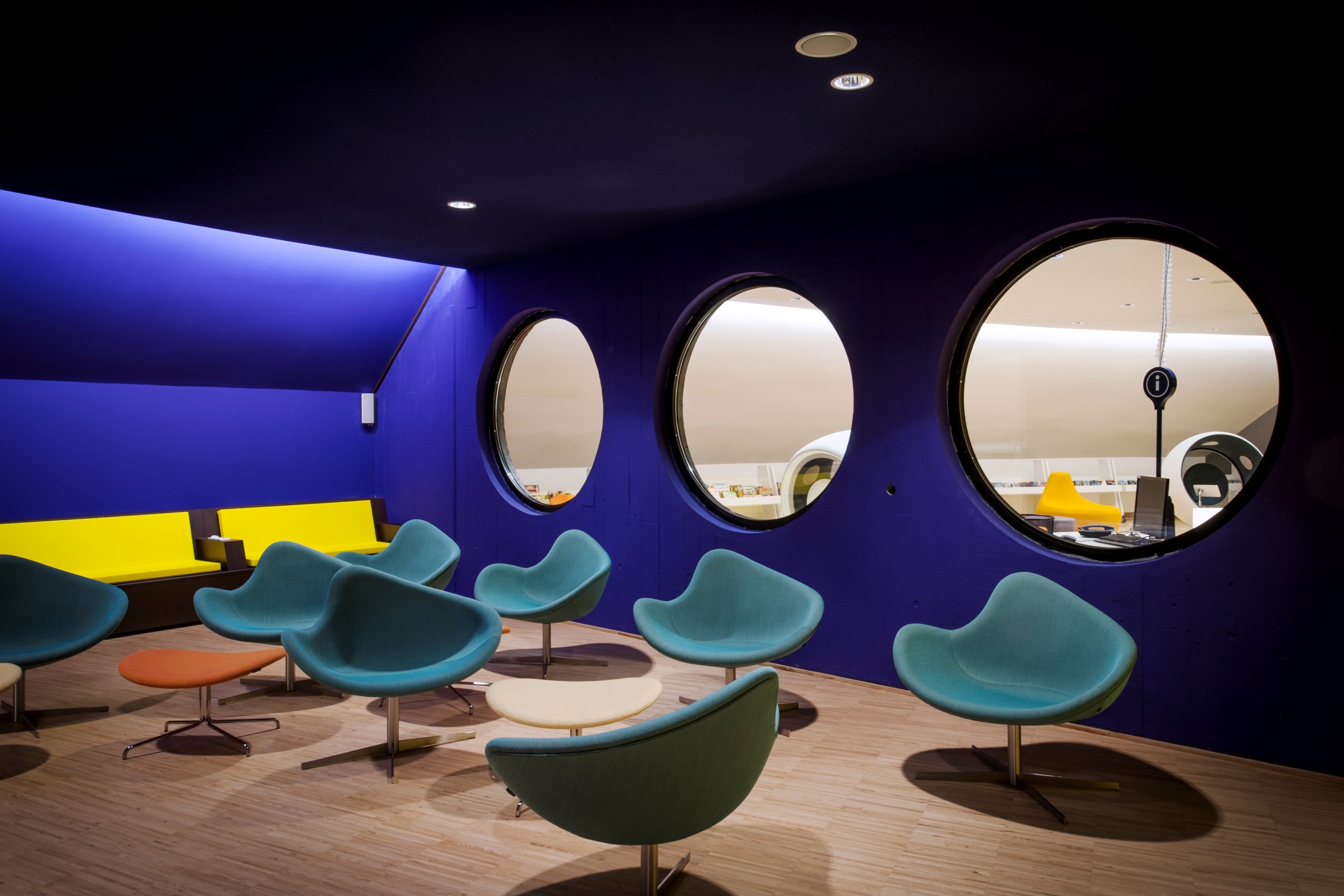 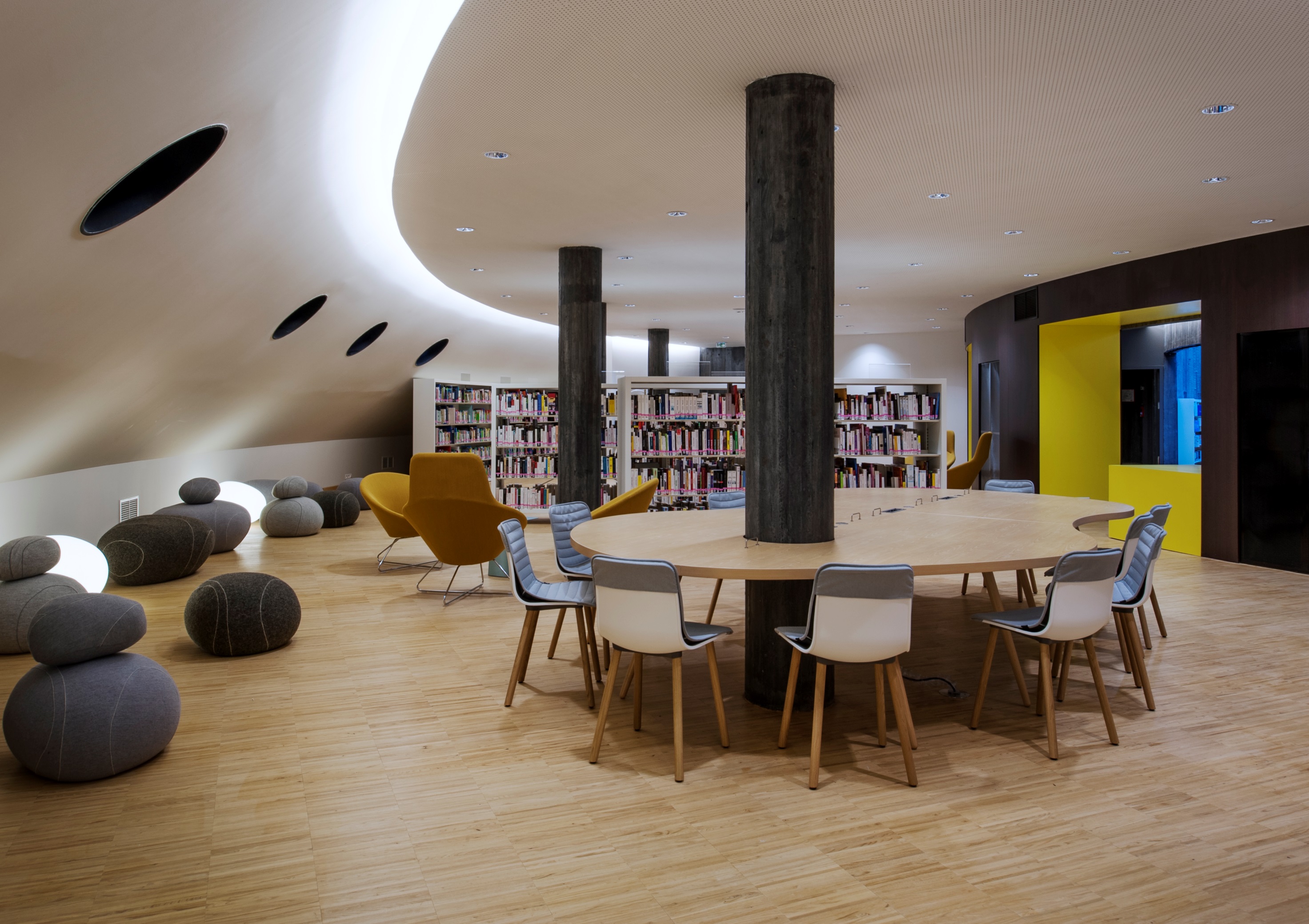 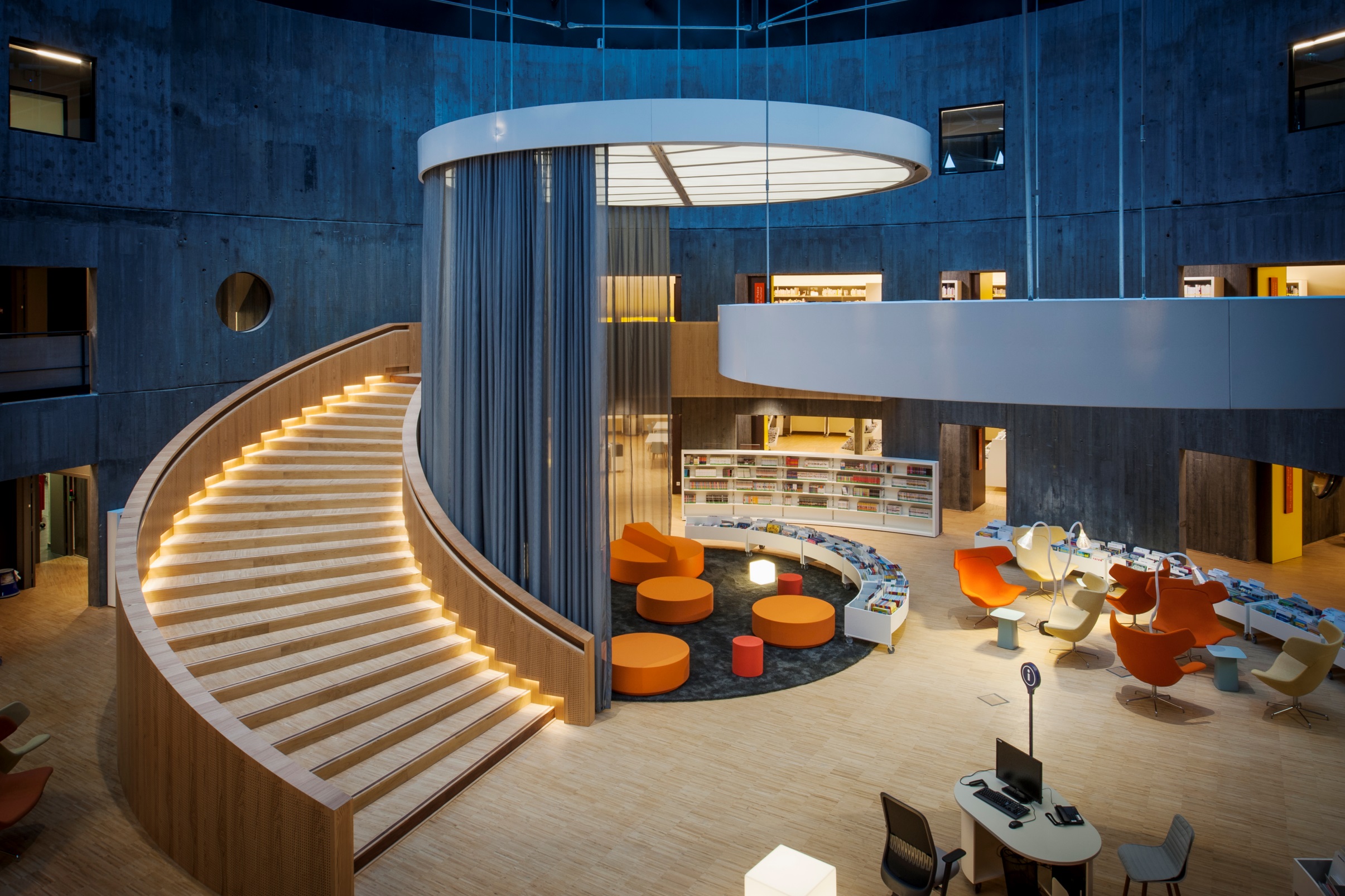 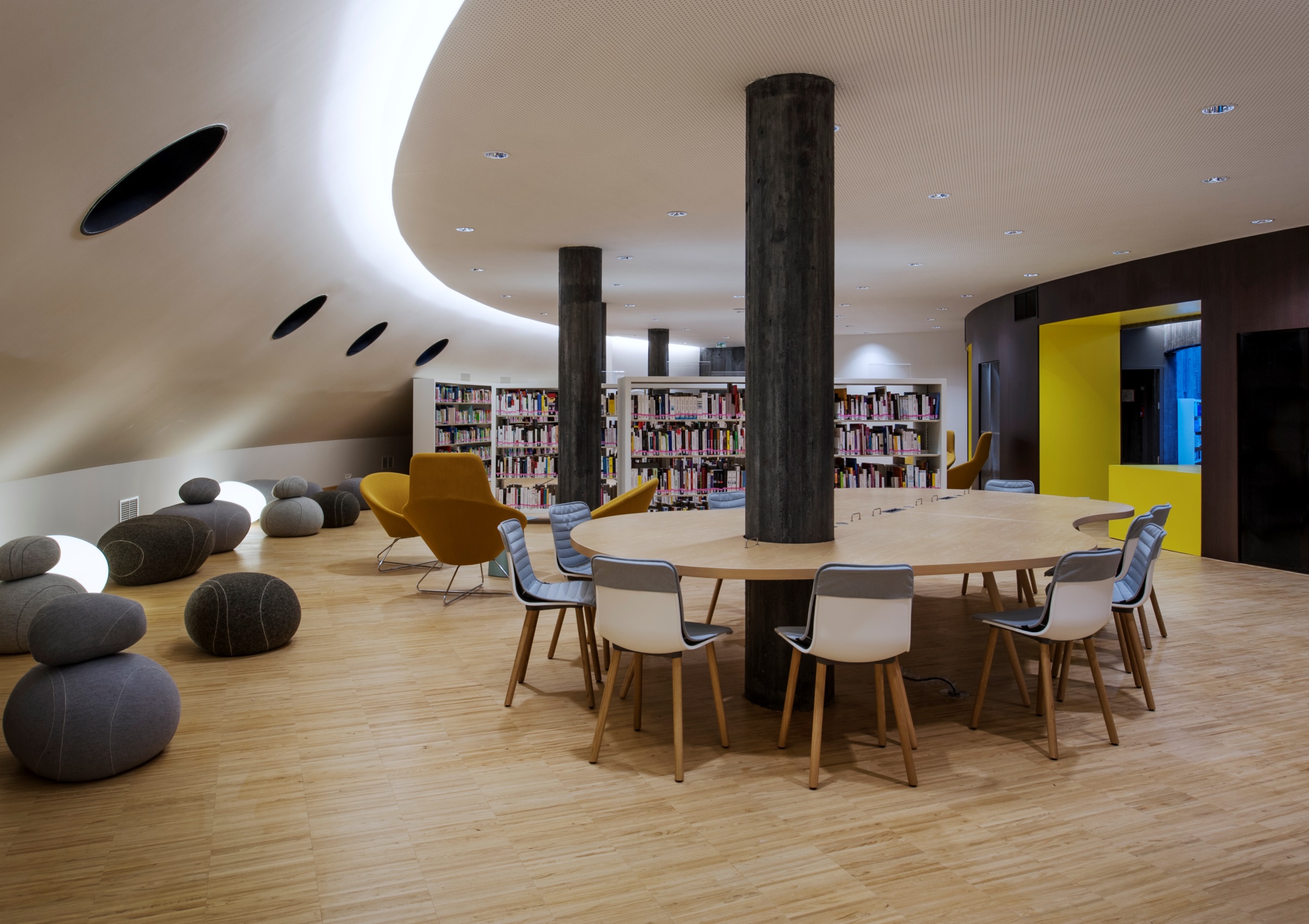 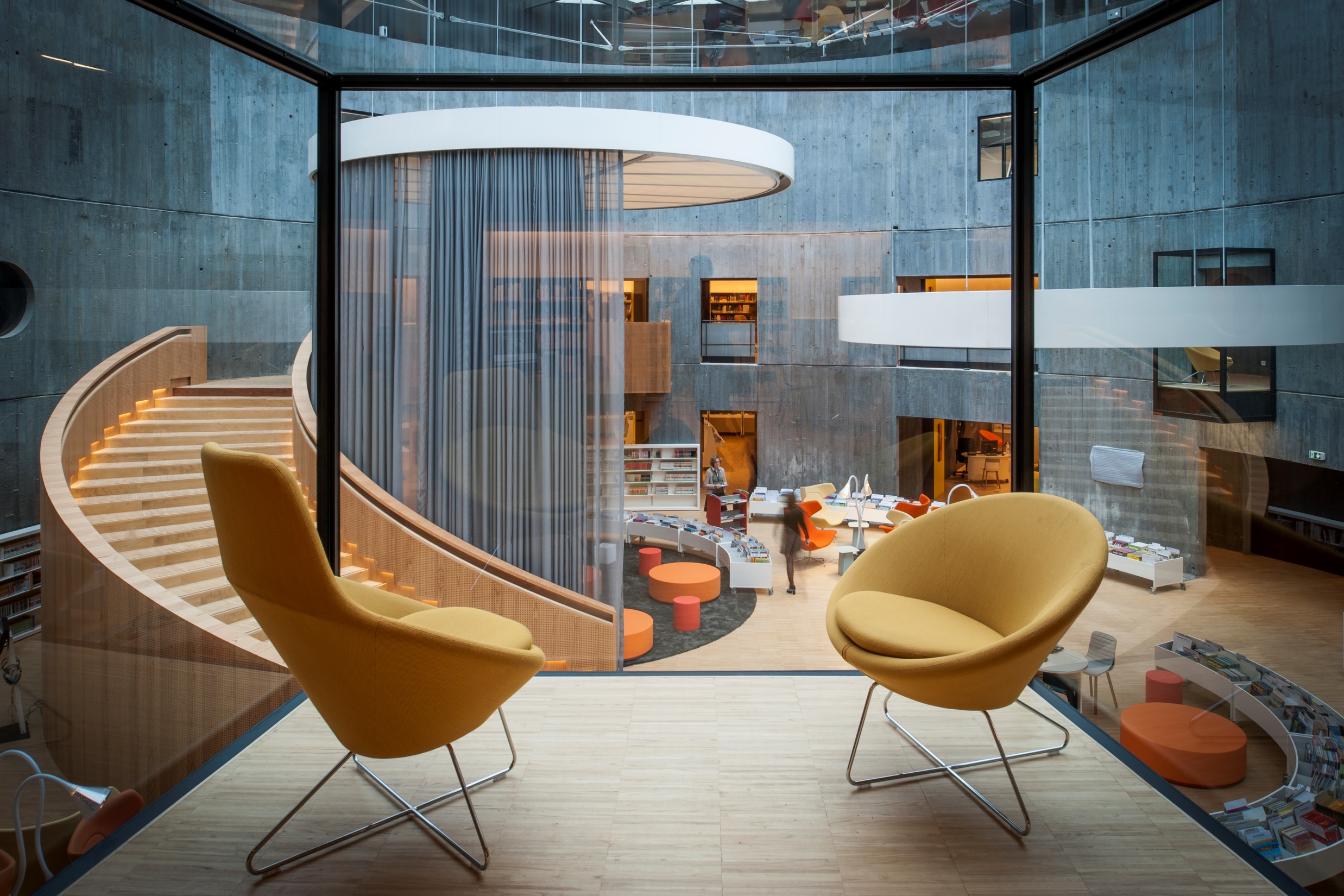